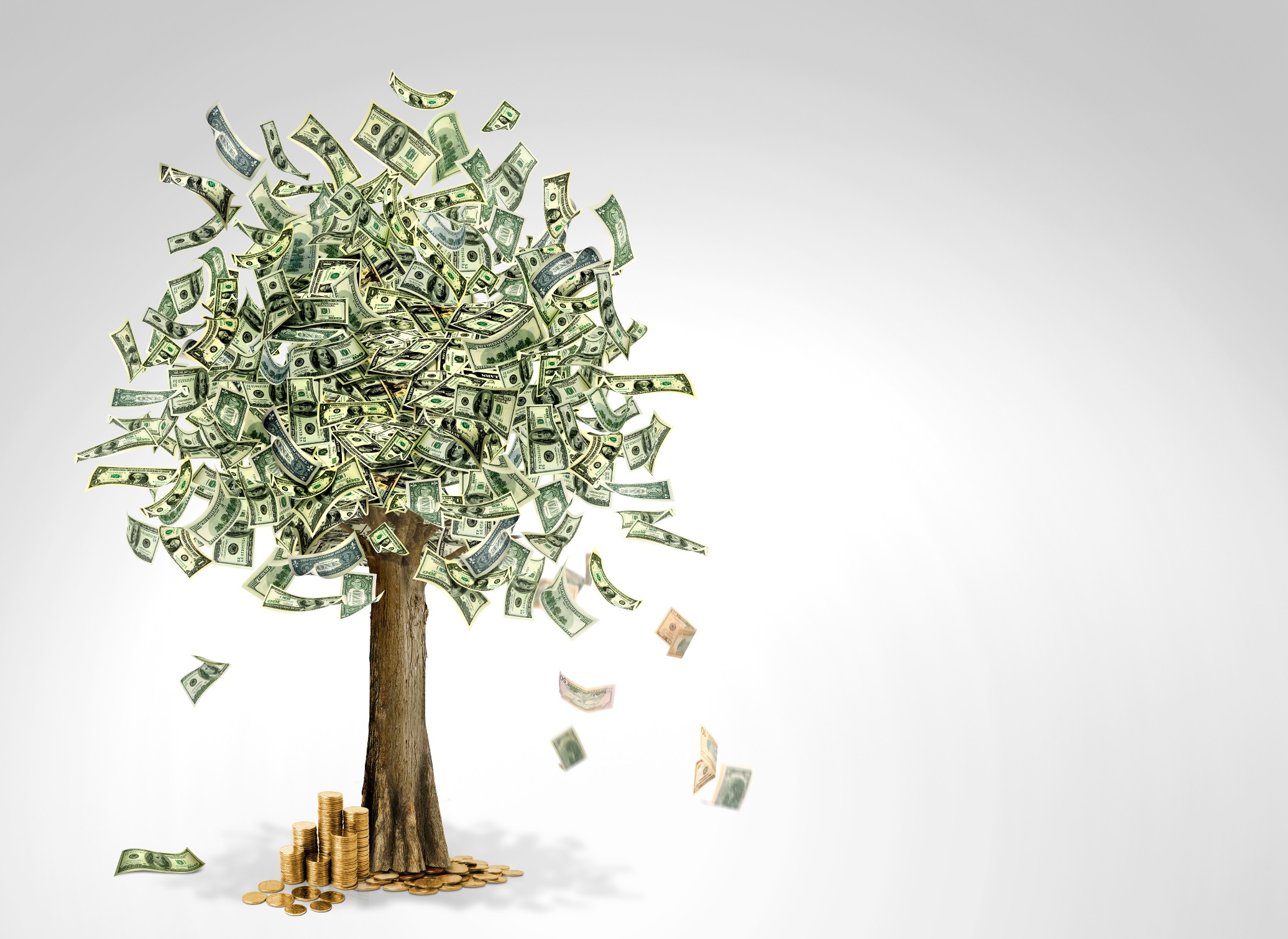 КРОССВОРД ПО ФИНАНСОВОЙ ГРАМОТНОСТИ ДОШКОЛЬНИКОВ
 5-7 ЛЕТ
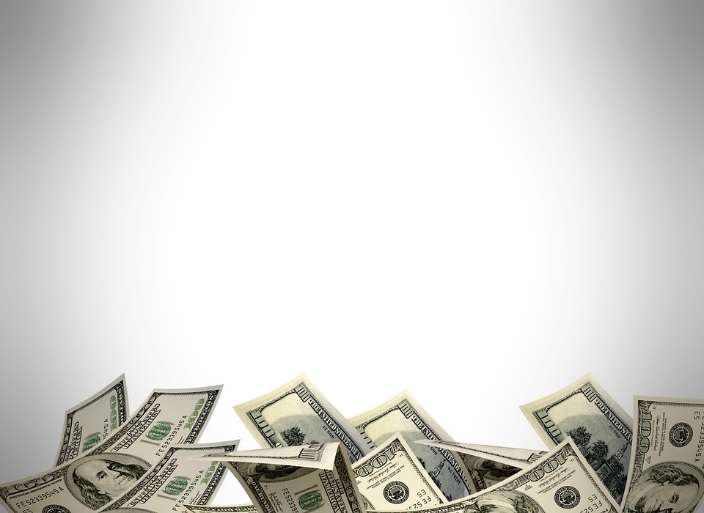 Цель:  закрепление полученных знаний об элементарных экономических понятиях
Задачи: 
Развивать интерес к логическим задачам с использованием экономической технологии.
Способствовать формированию экономического мышления через знакомство с понятиями: финансы, товар, деньги и т.д.
Применять экономические понятия в играх, занятиях, общении сосверстниками и взрослыми.
Развивать кругозор.
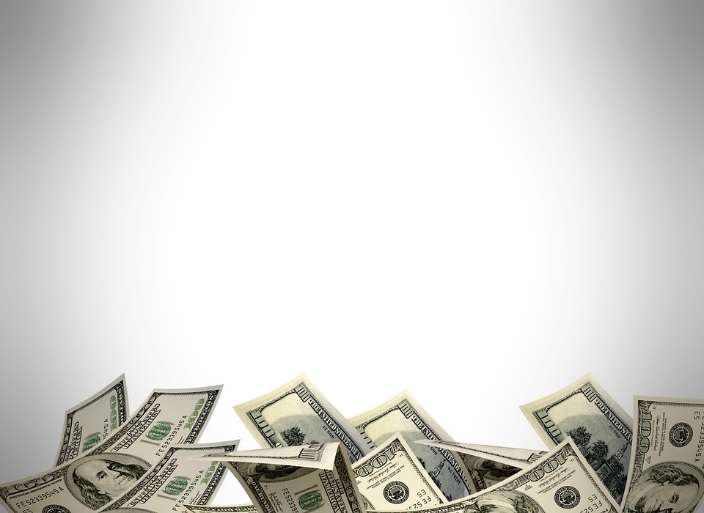 1
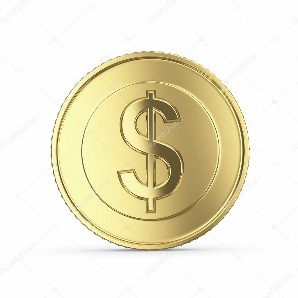 Послушай (прочитай) загадку
2
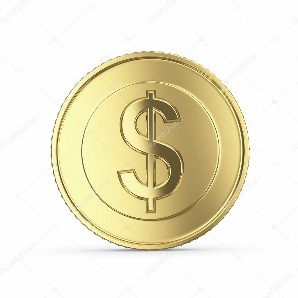 Ответь на вопрос
3
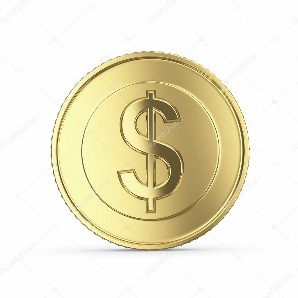 Нажми на ответ – и увидишь отгадку.
4
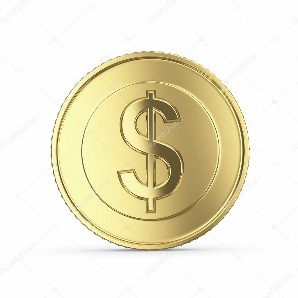 Перейди по ссылке к следующему заданию
Начать игру
Вопрос № 1
В банке для всех вас висит прокламация:«Деньги в кубышках съедает ...»
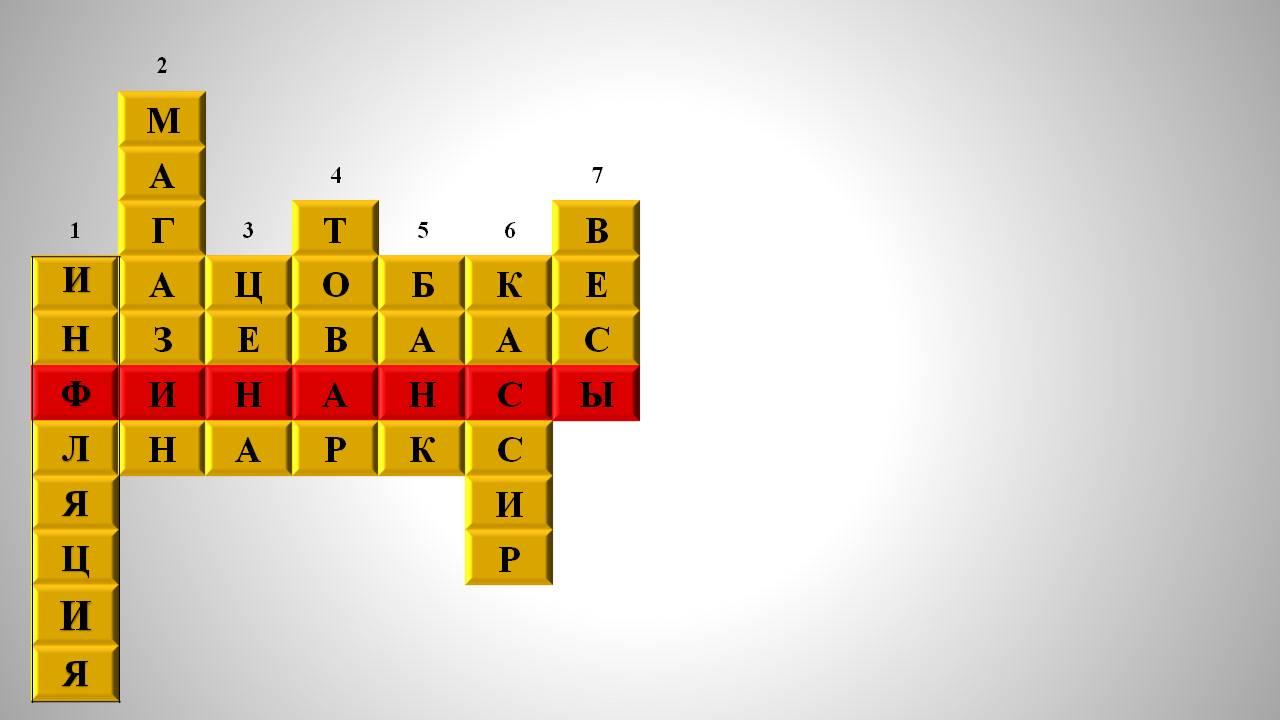 Ответ:
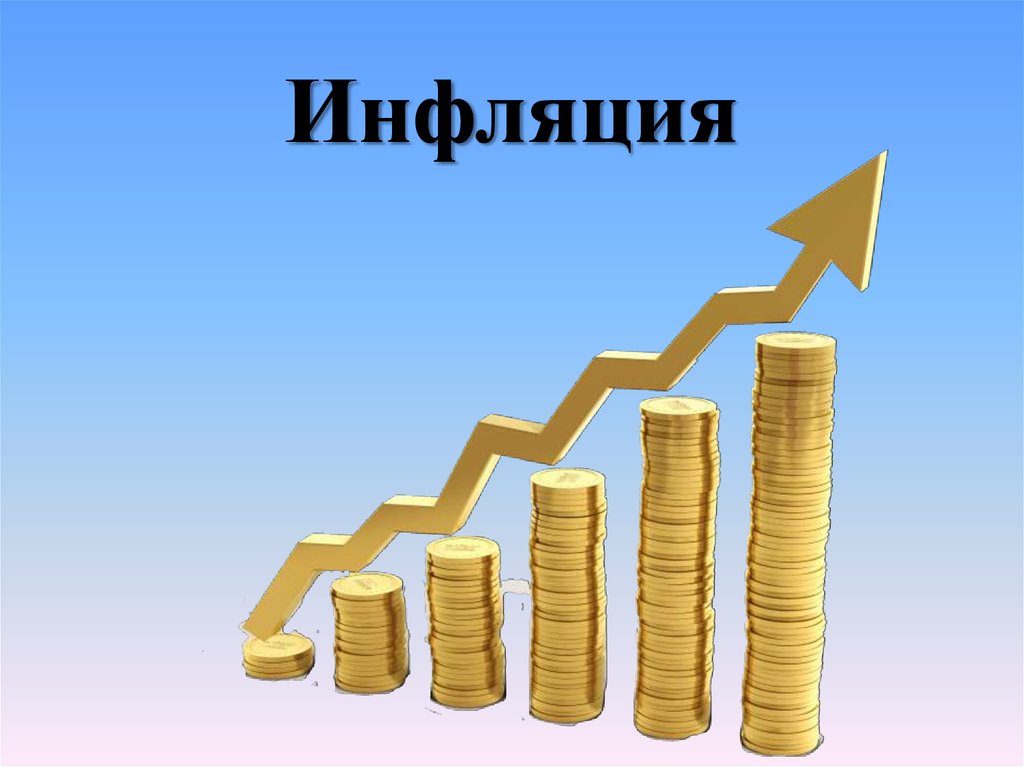 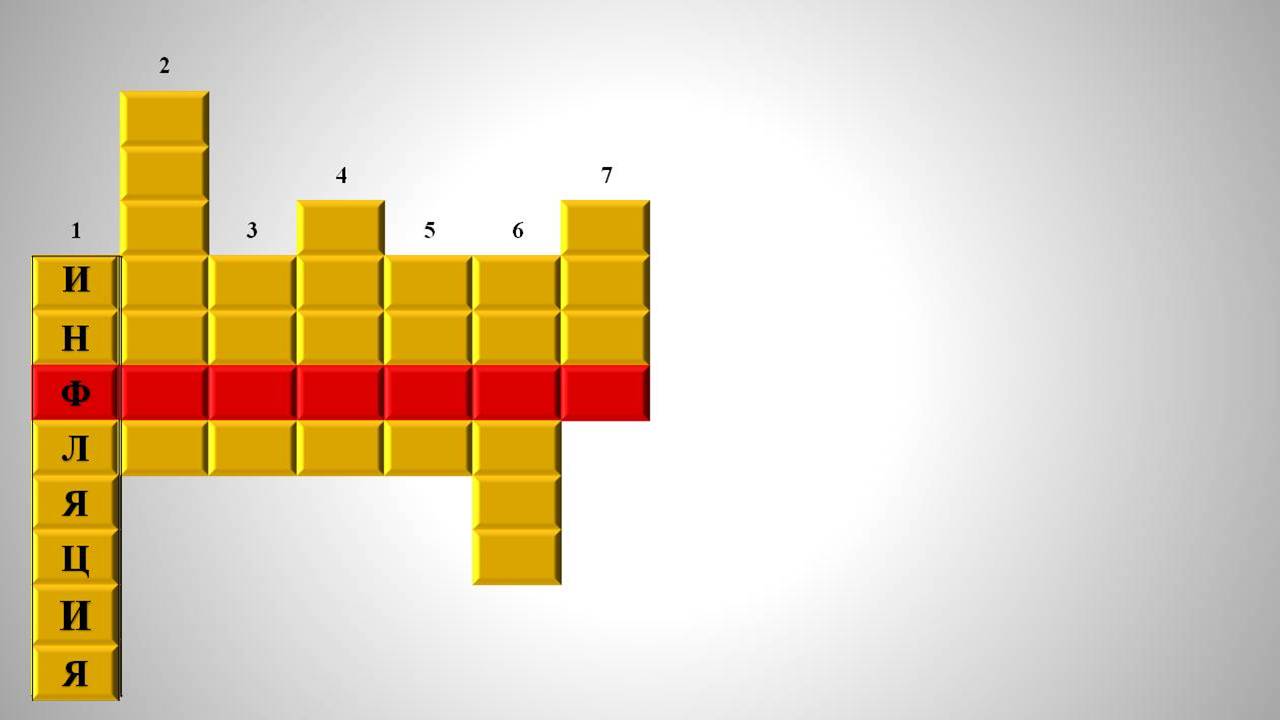 Вопрос № 2
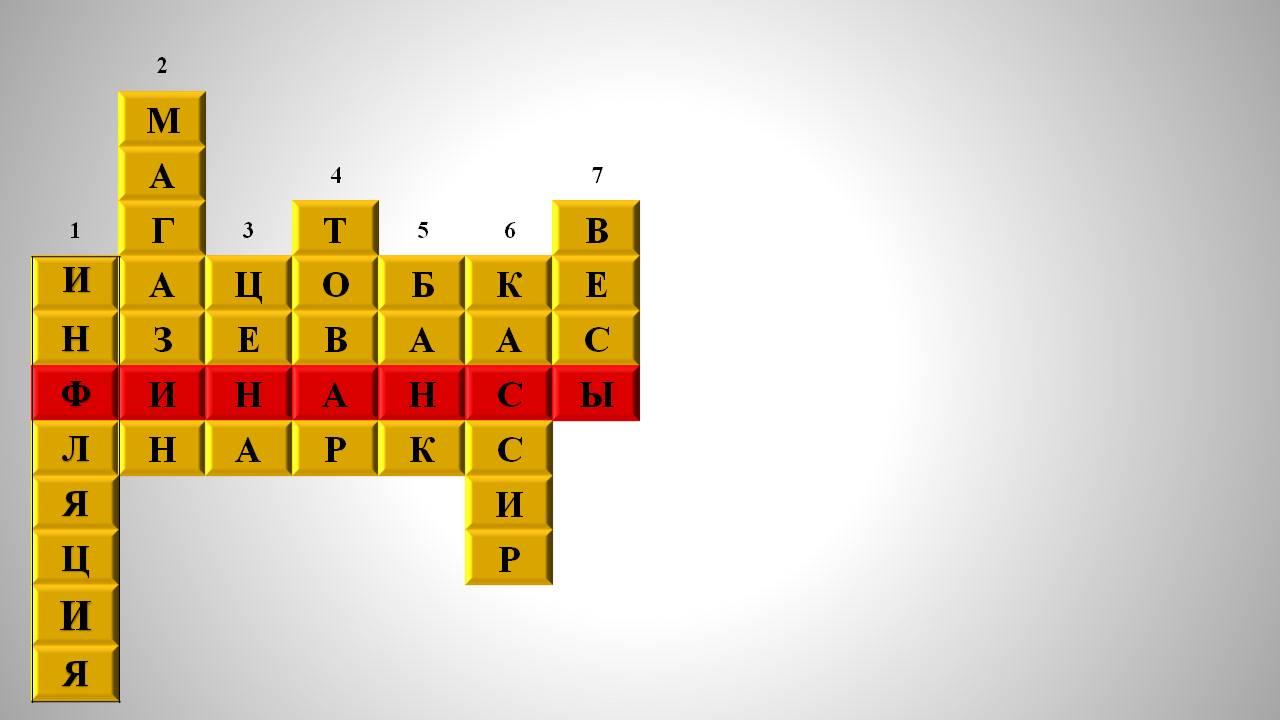 Очень вкусная витрина у овощного……
Ответ:
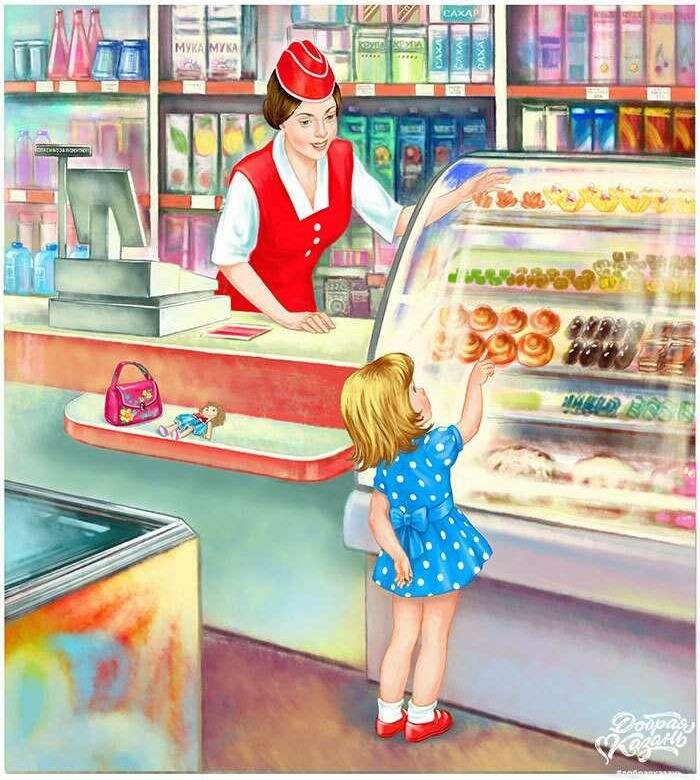 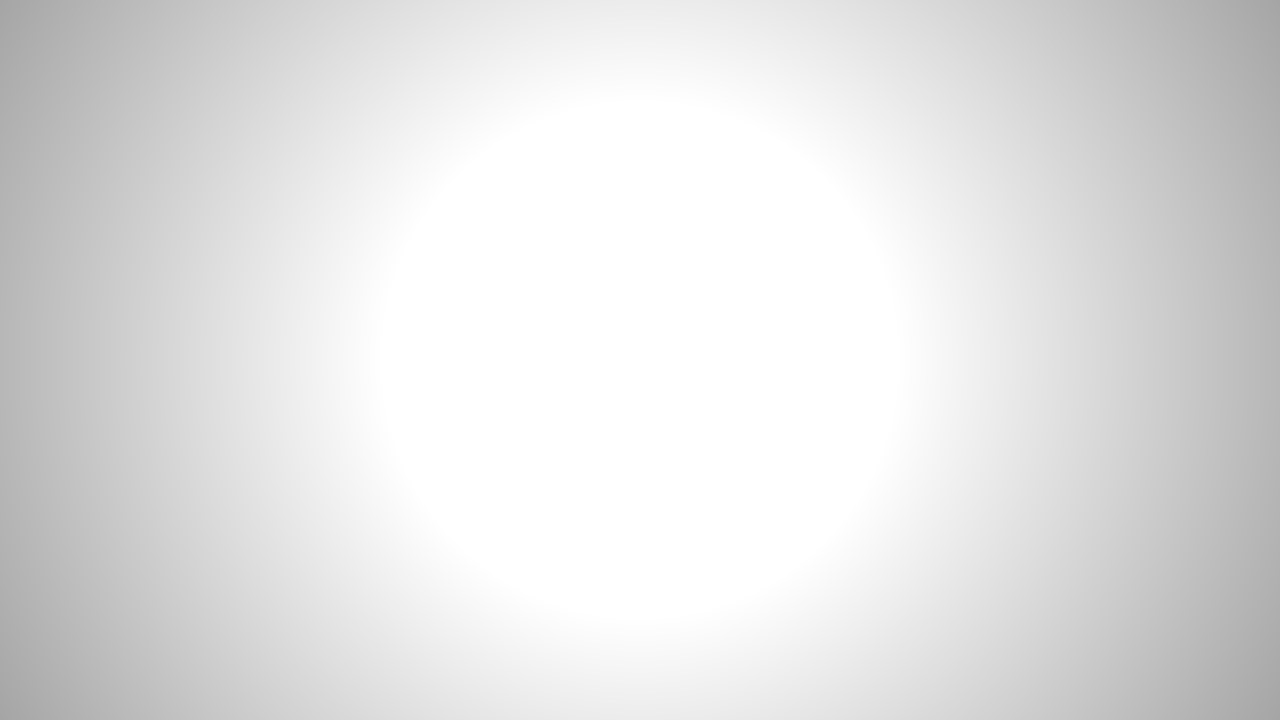 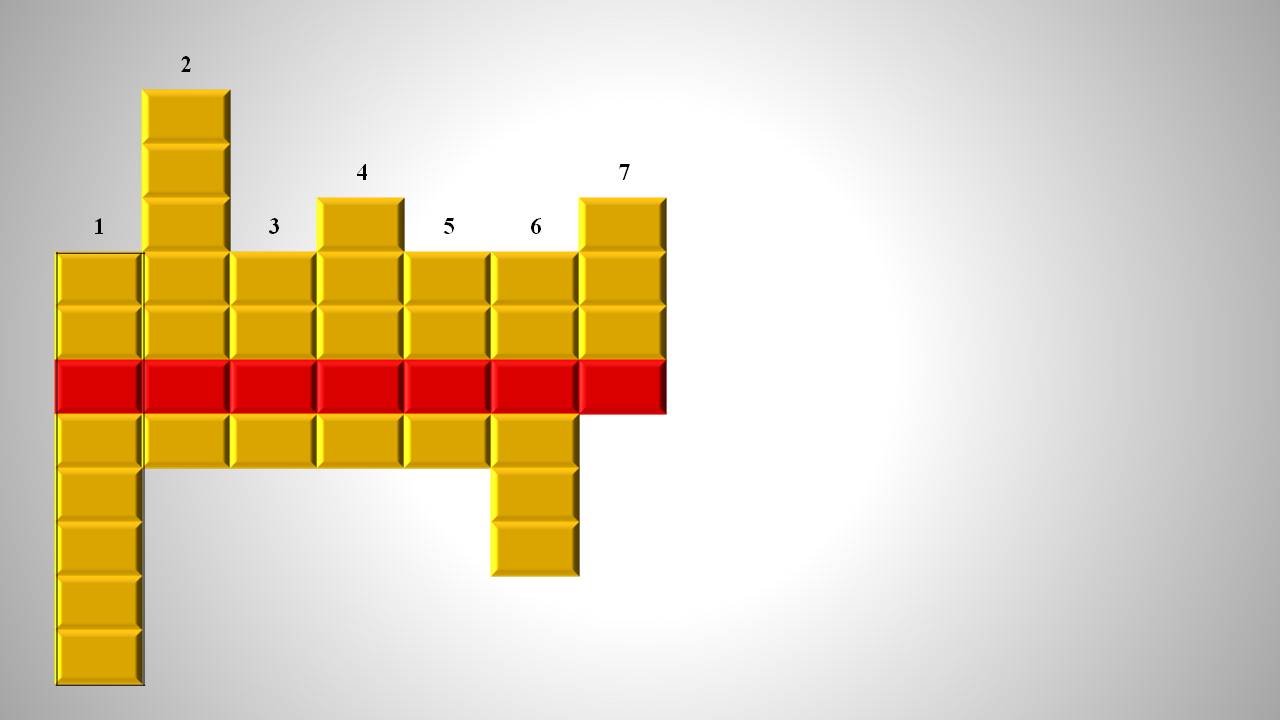 Вопрос № 3
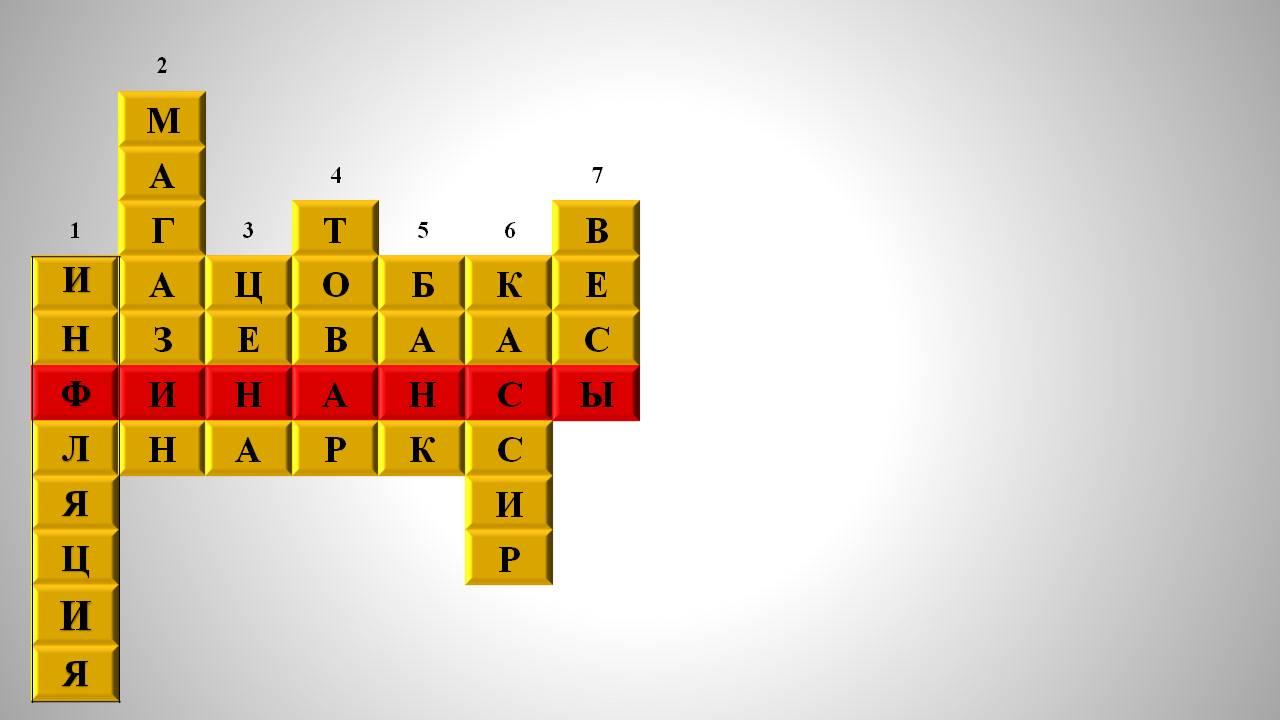 На товаре должна быть обязательно
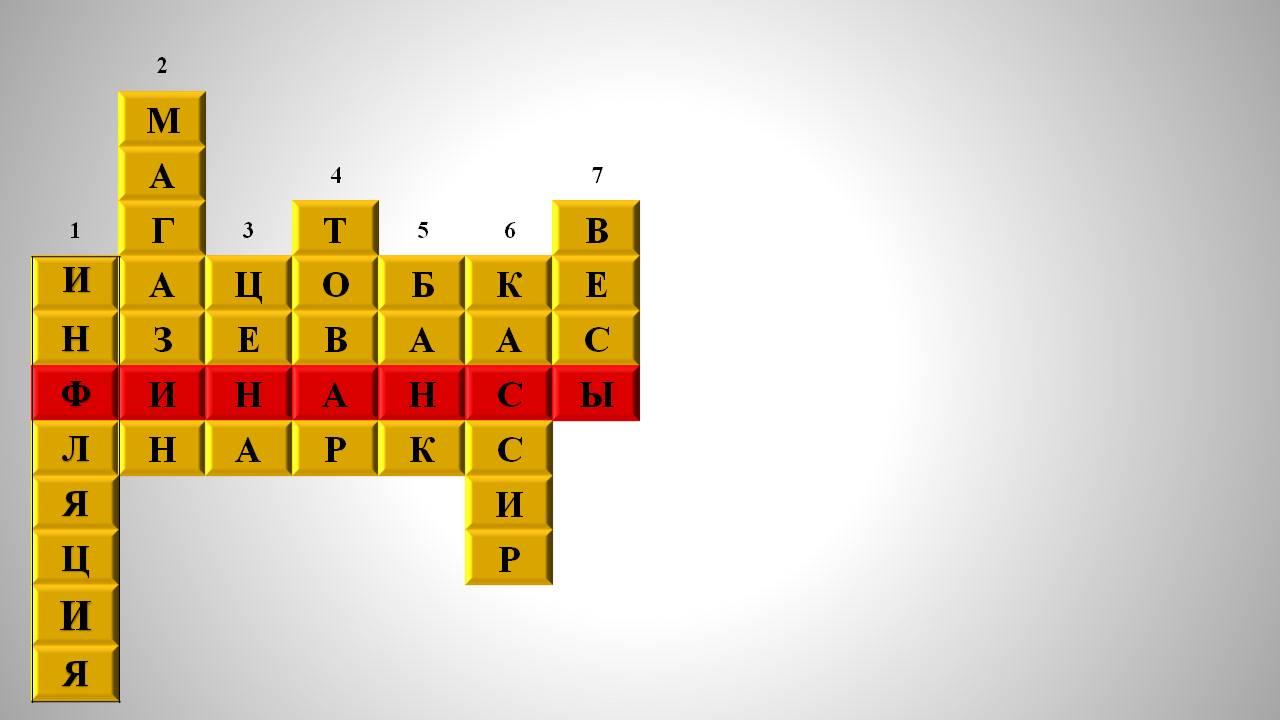 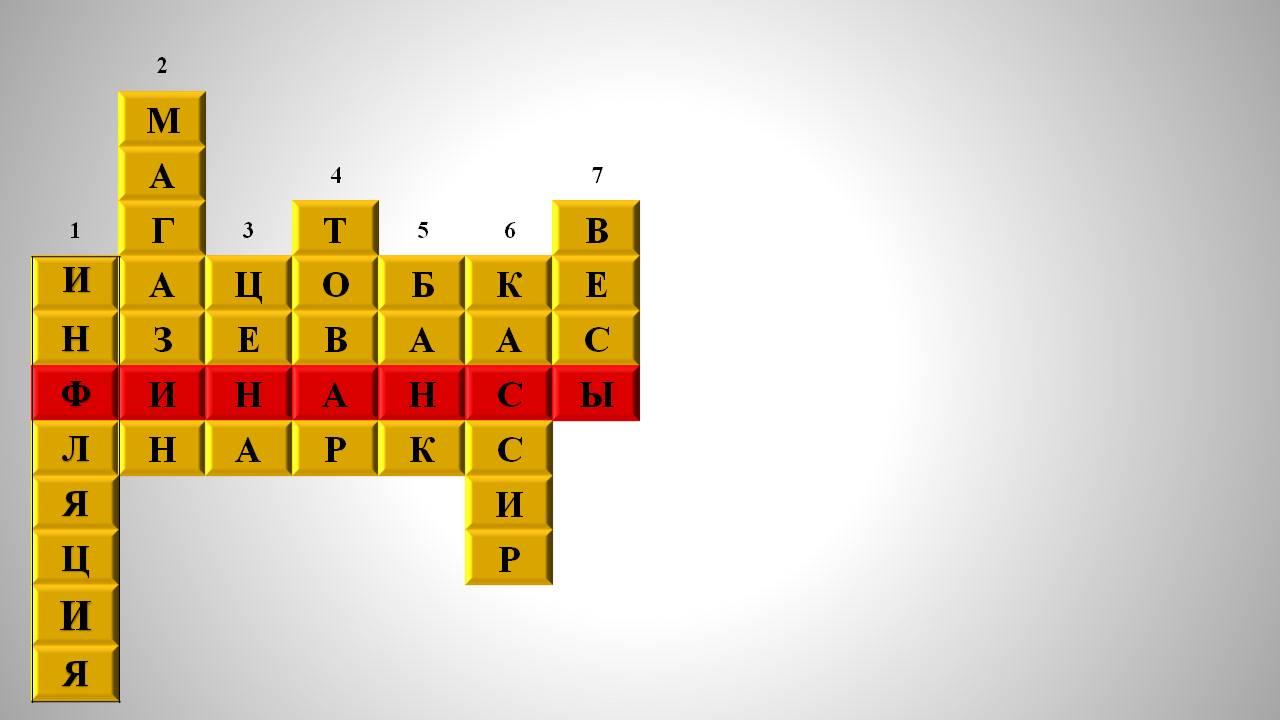 Ответ:
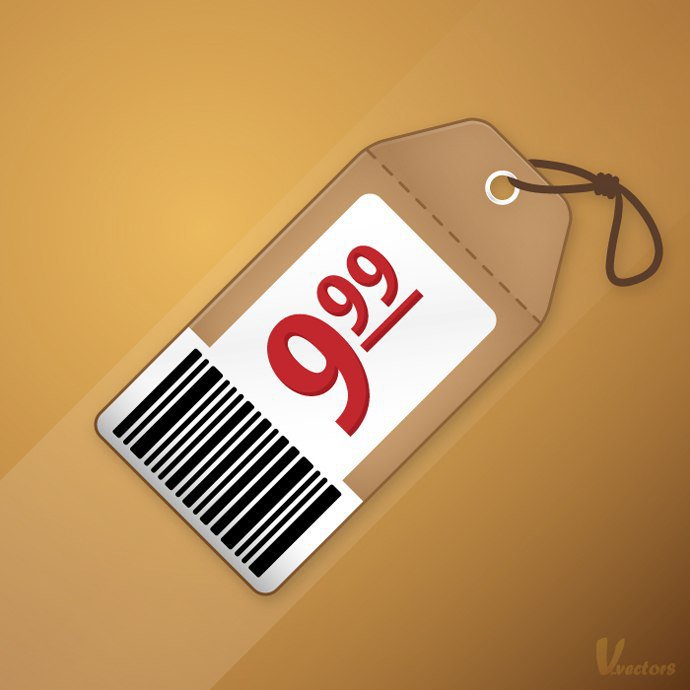 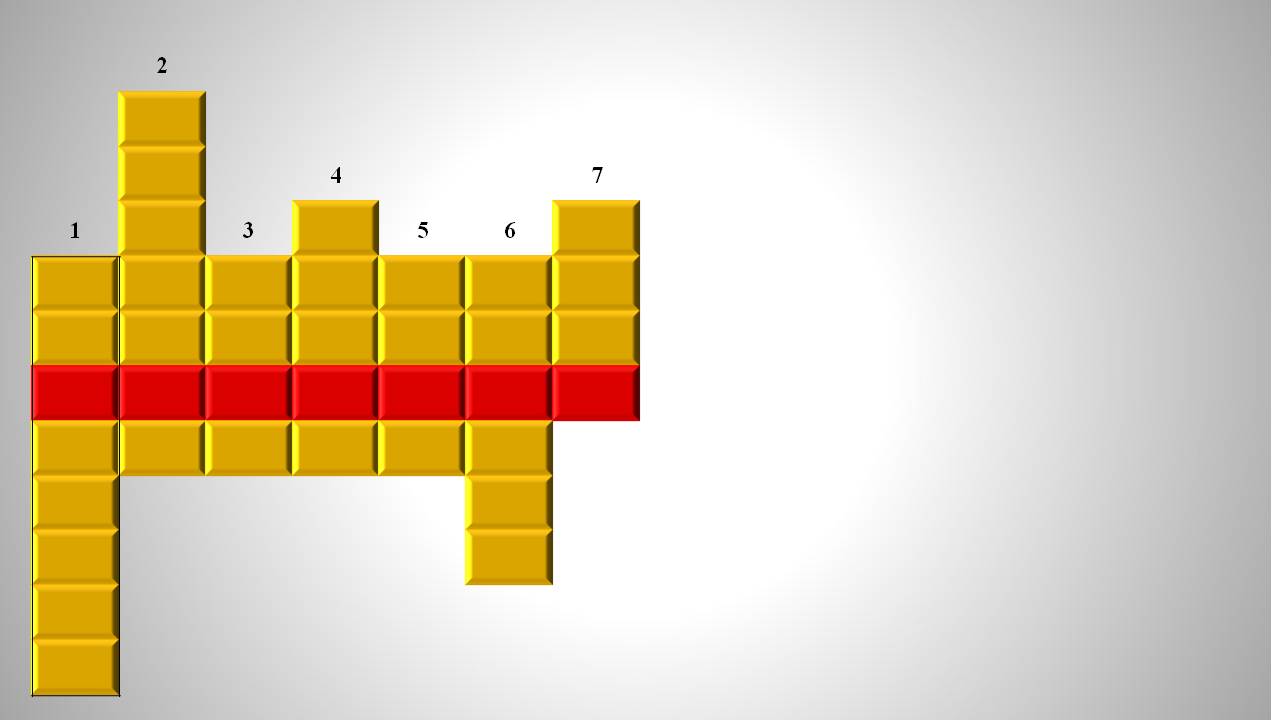 Вопрос № 4
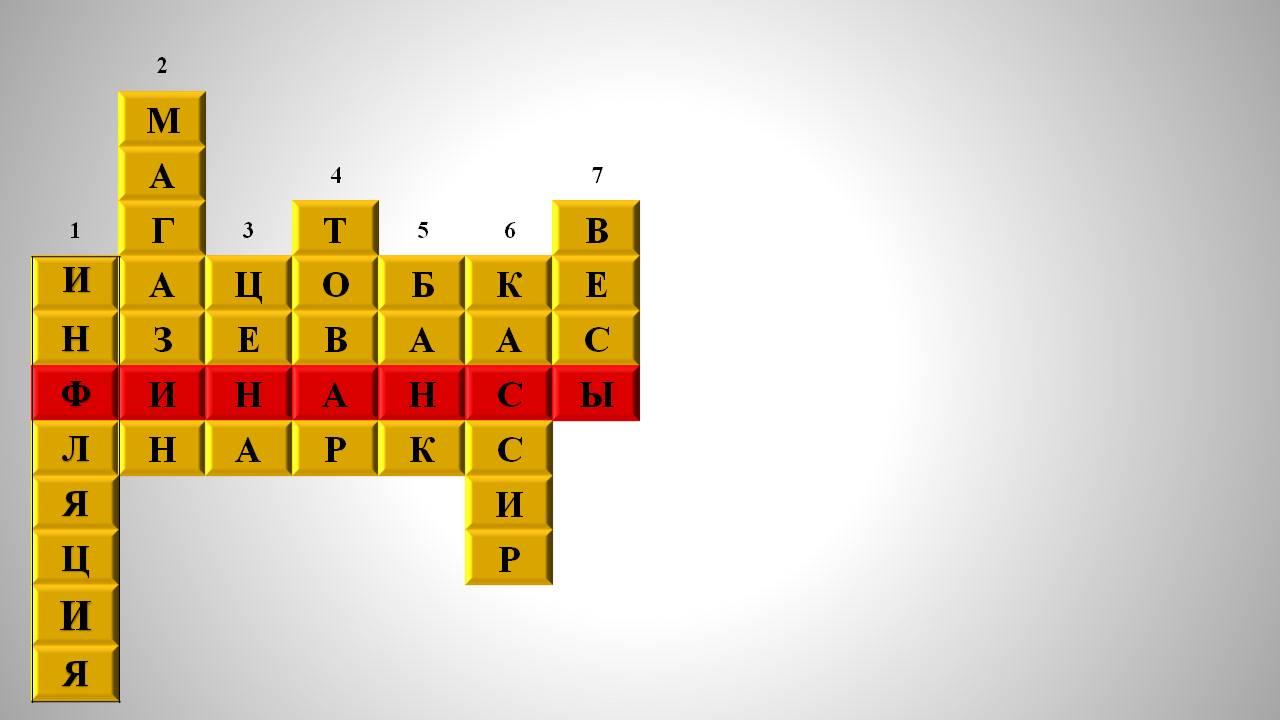 Люди ходят на базар там дешевле весь
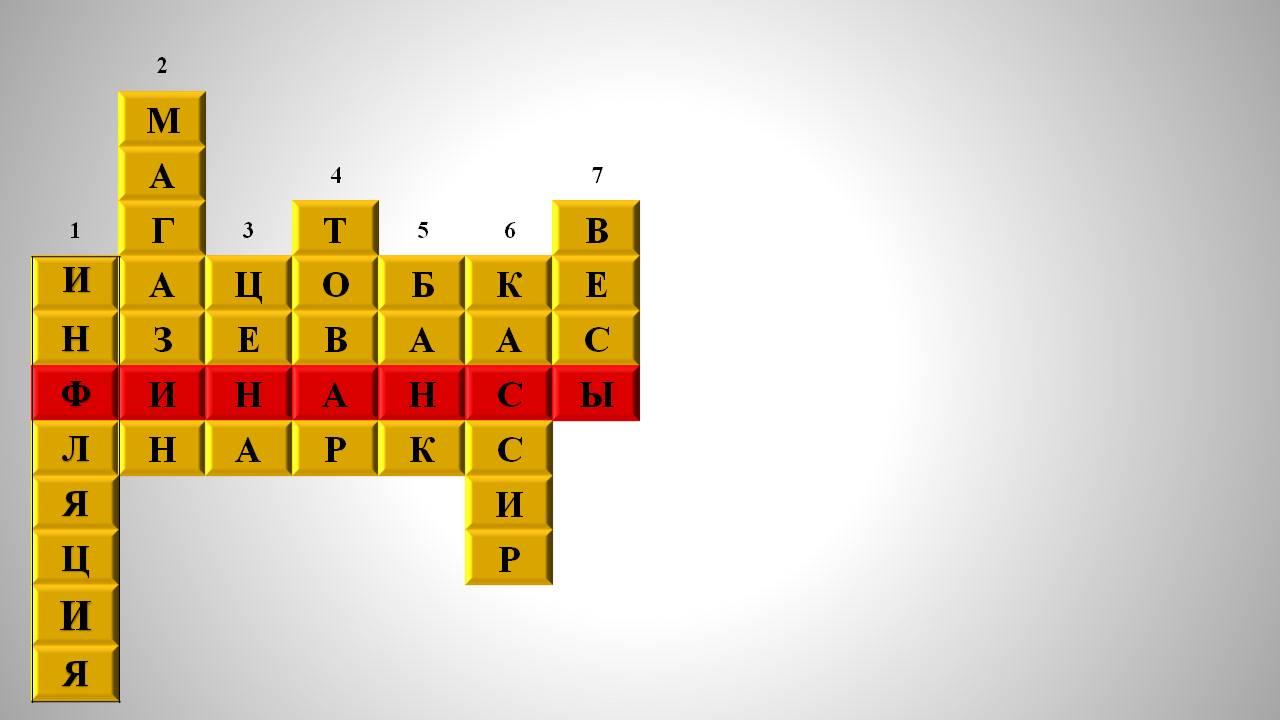 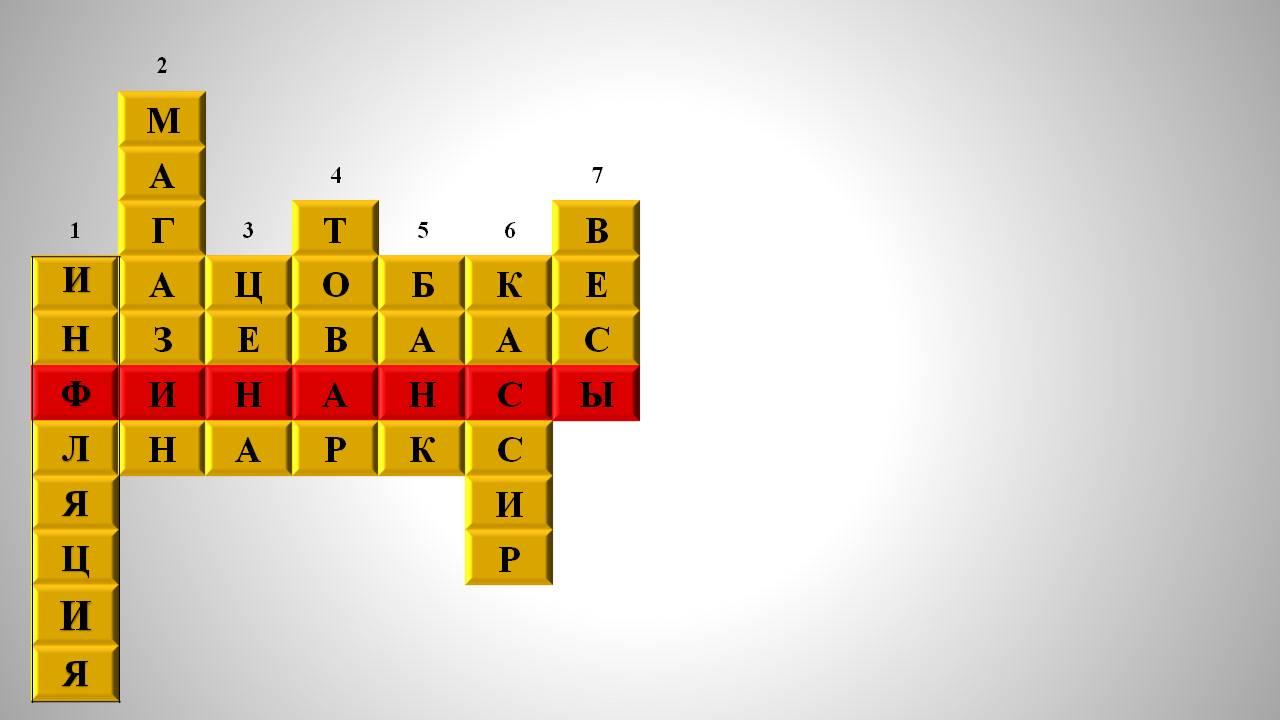 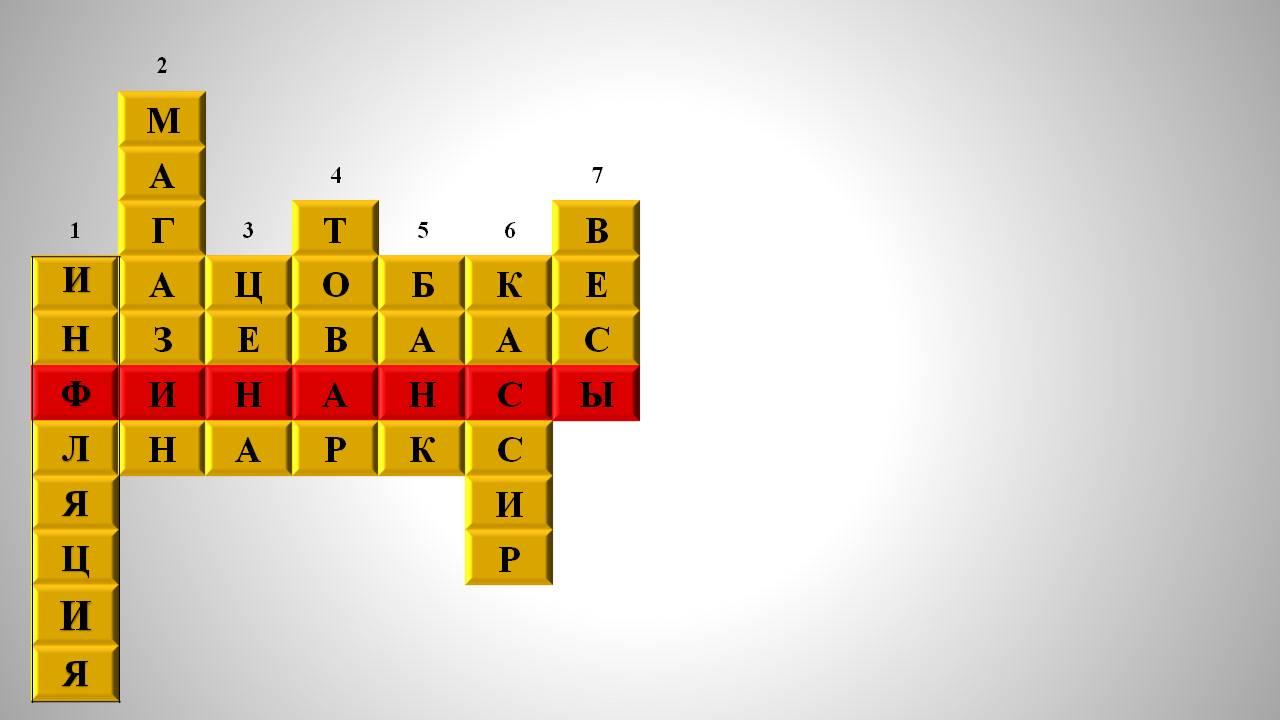 Ответ:
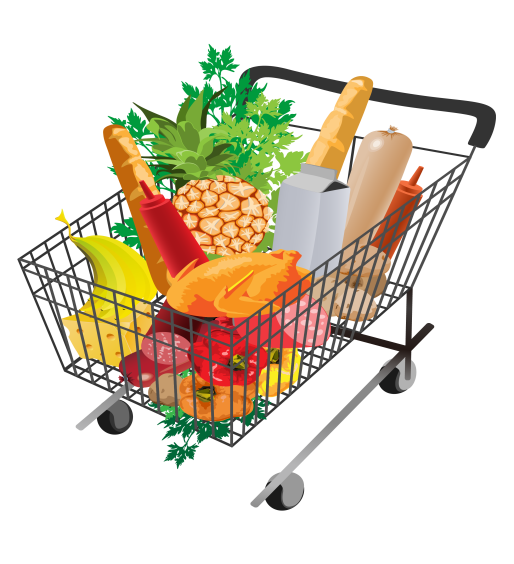 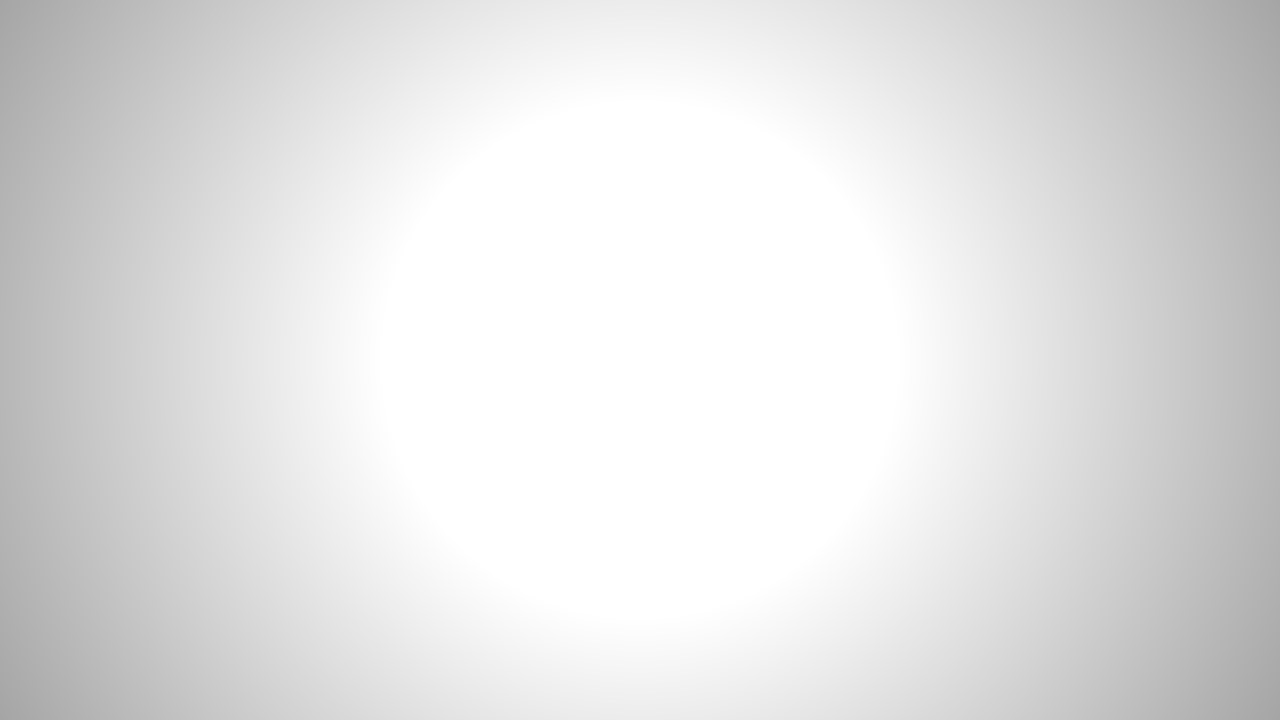 Вопрос № 5
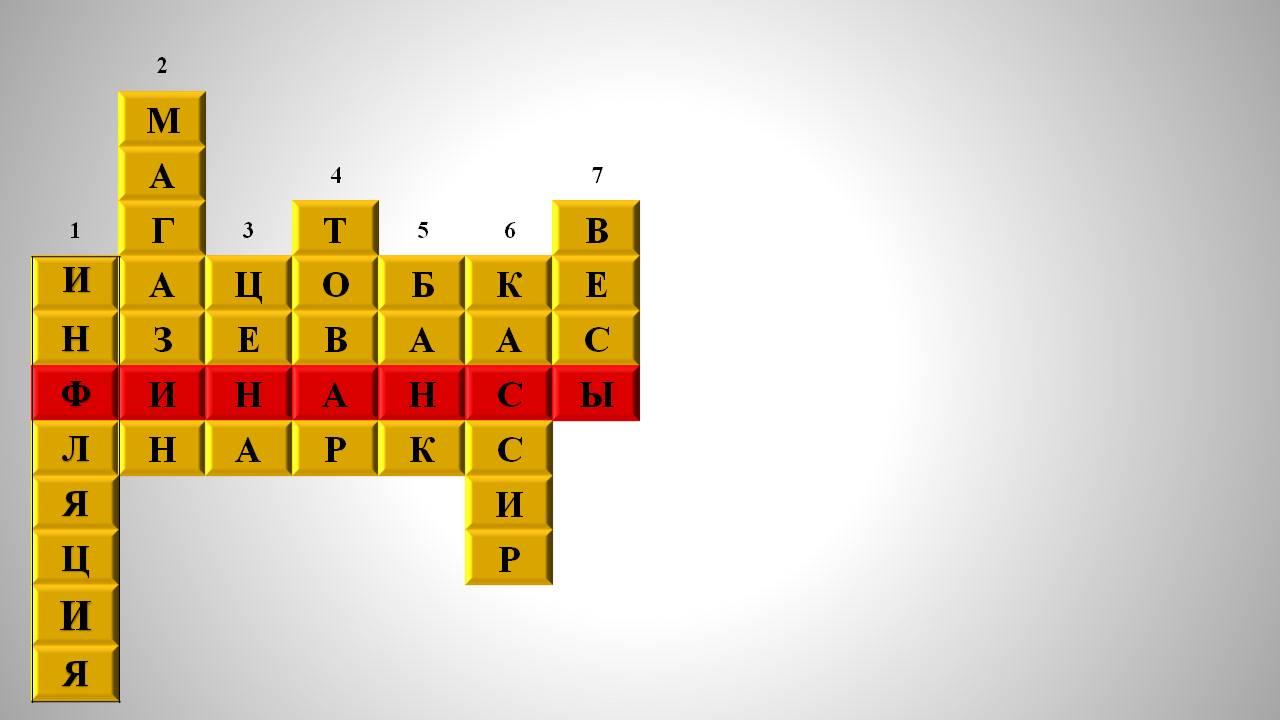 Будут целыми как в танке, сбережения в вашем…
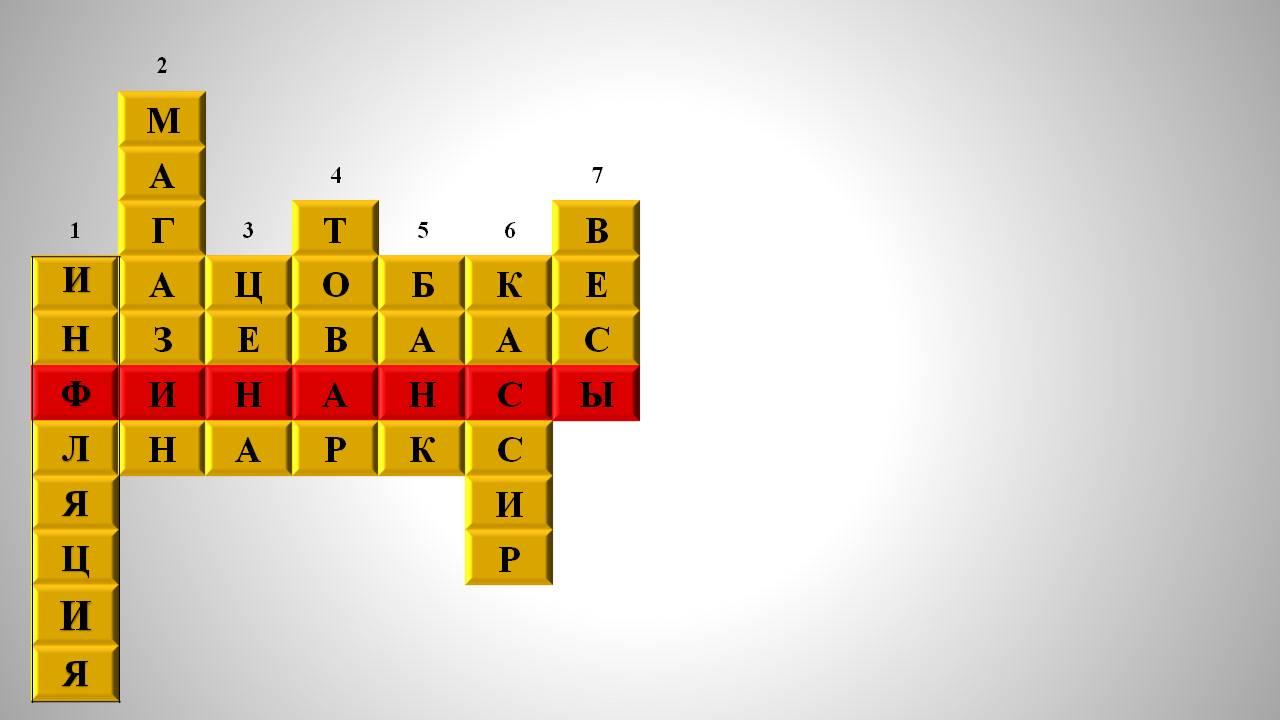 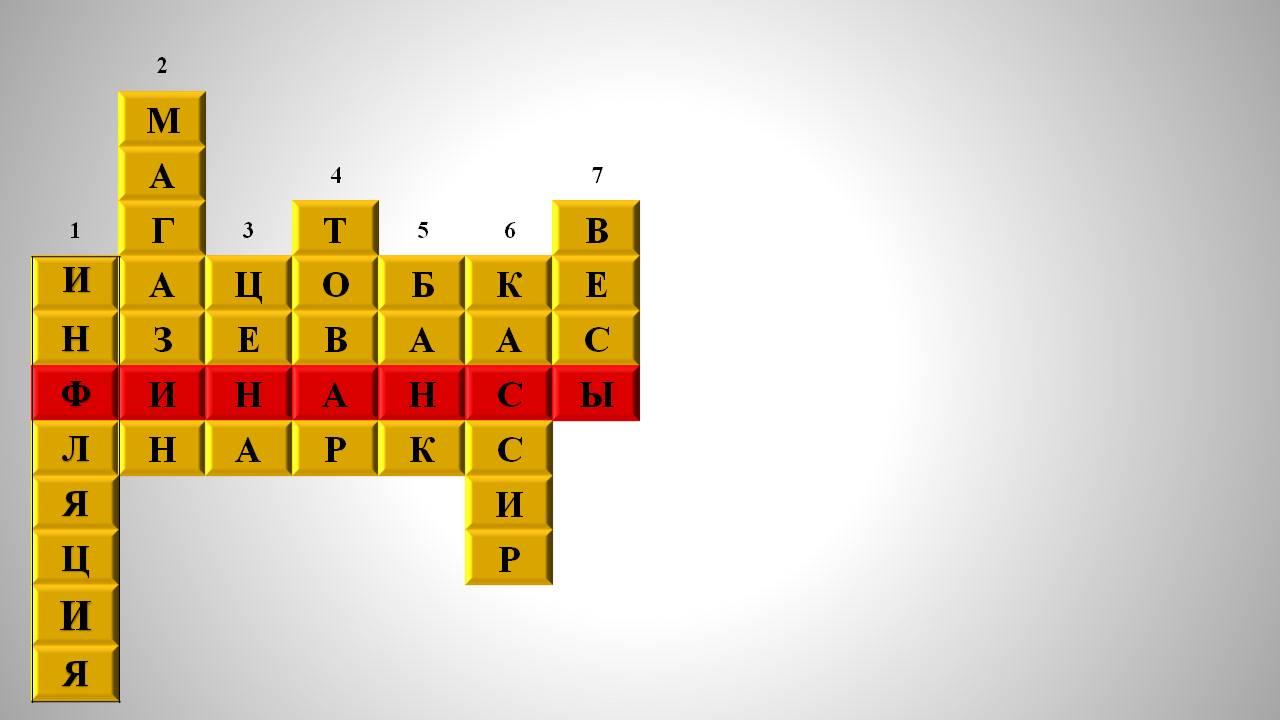 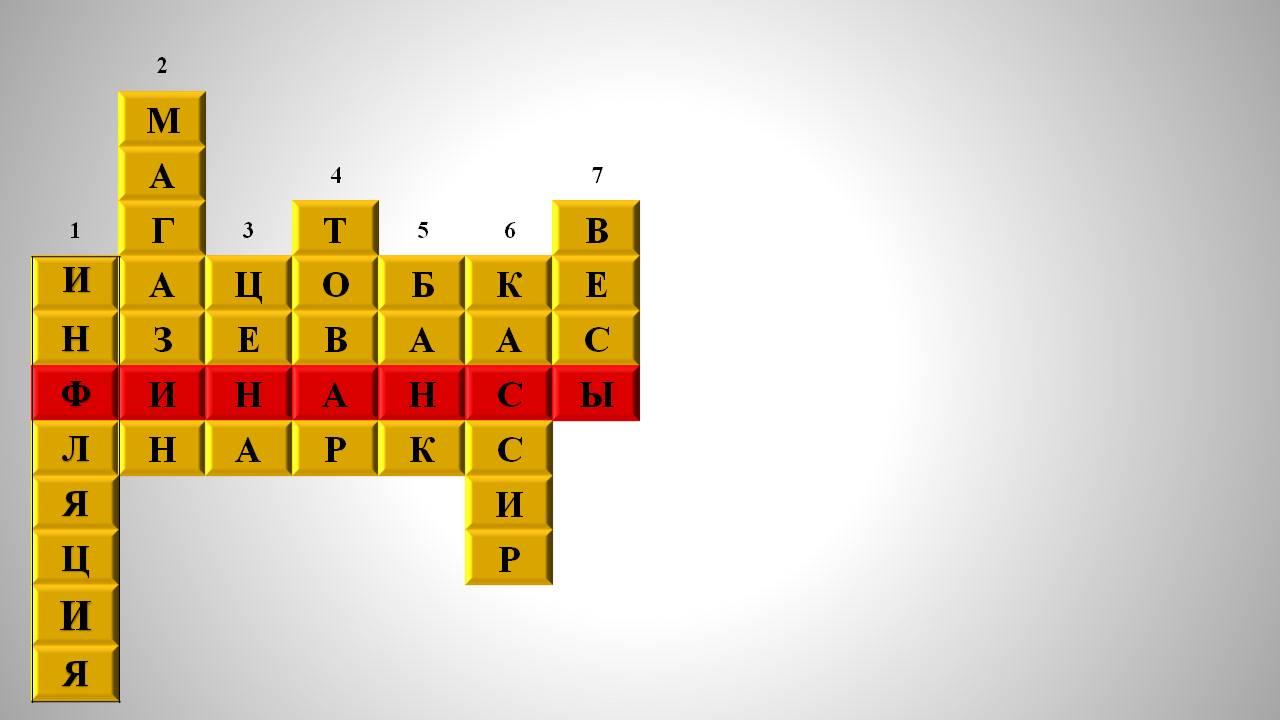 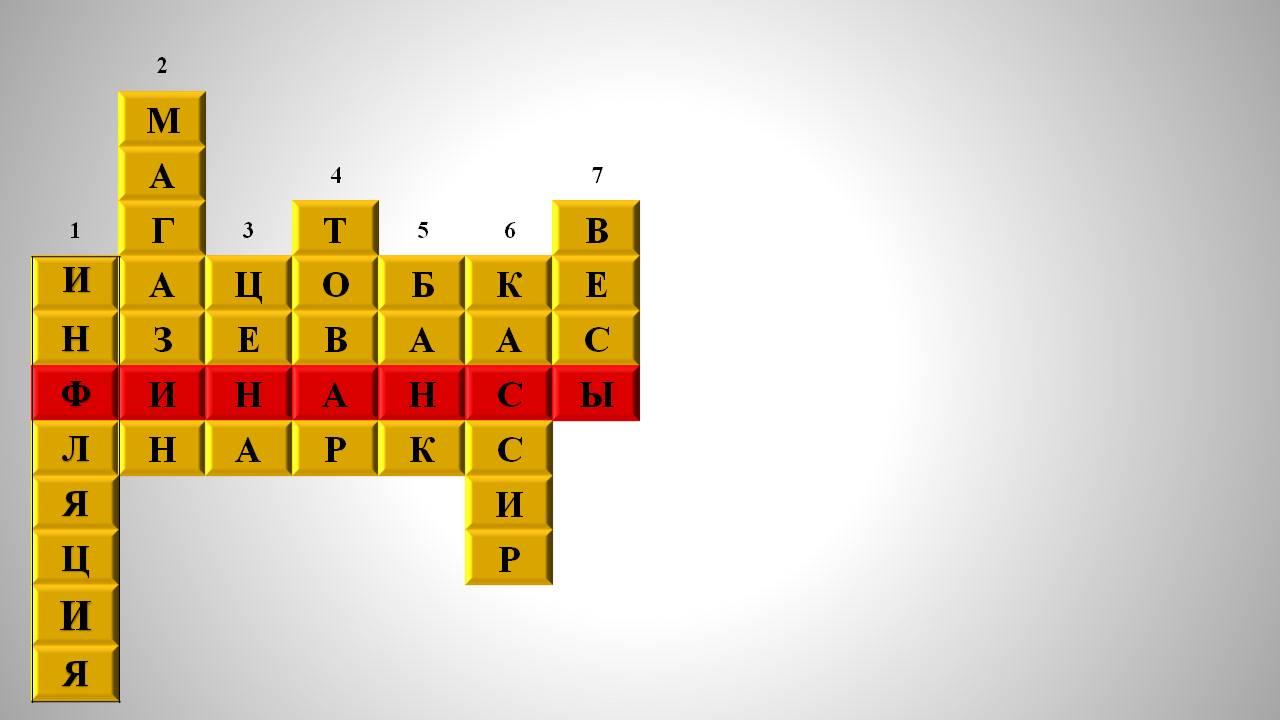 Ответ:
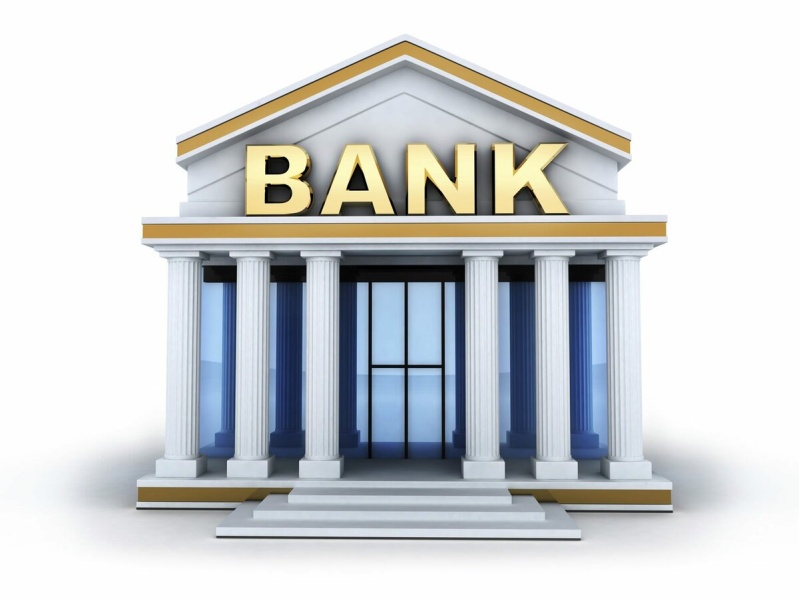 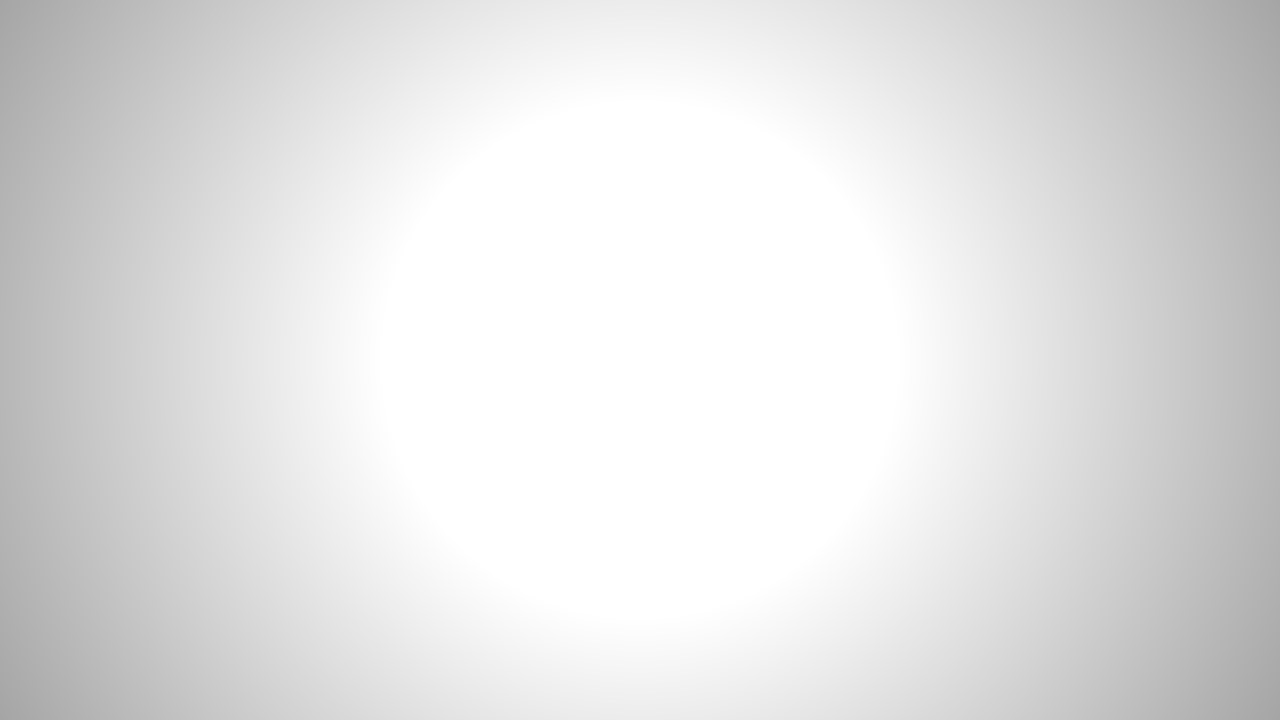 Вопрос № 6
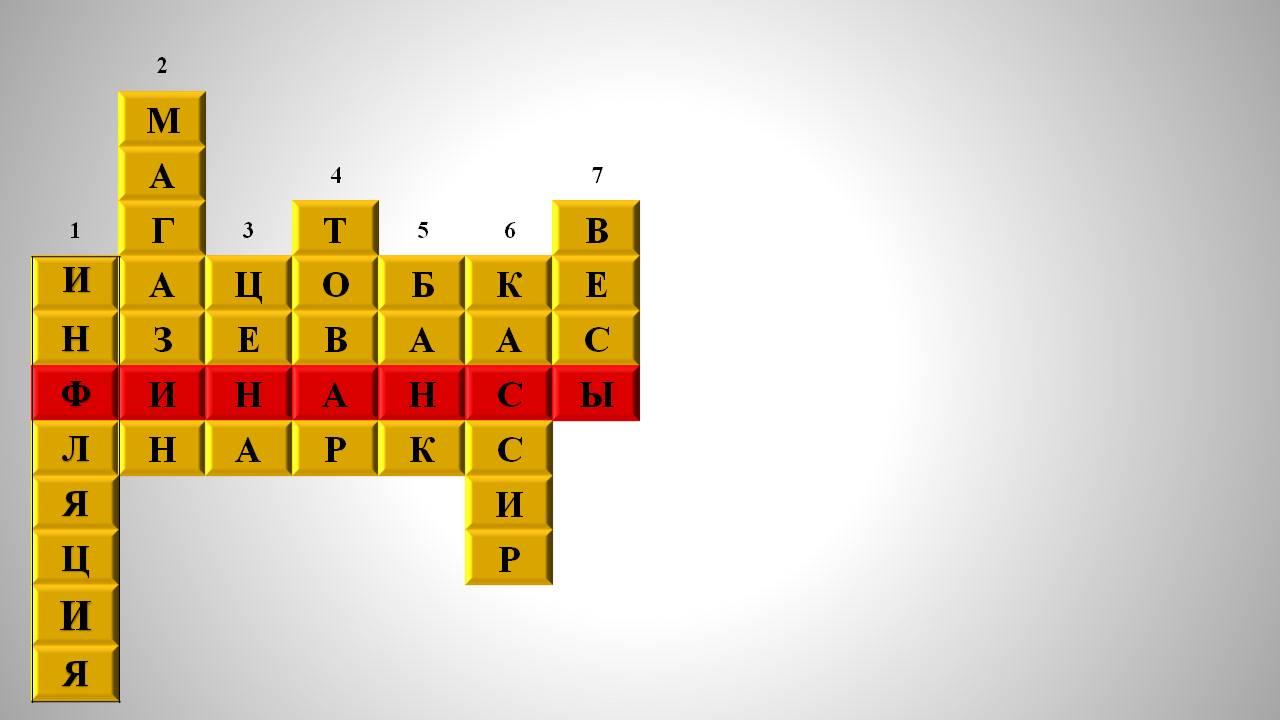 За сметану, хлеб и сыр в кассе чек пробьёт…
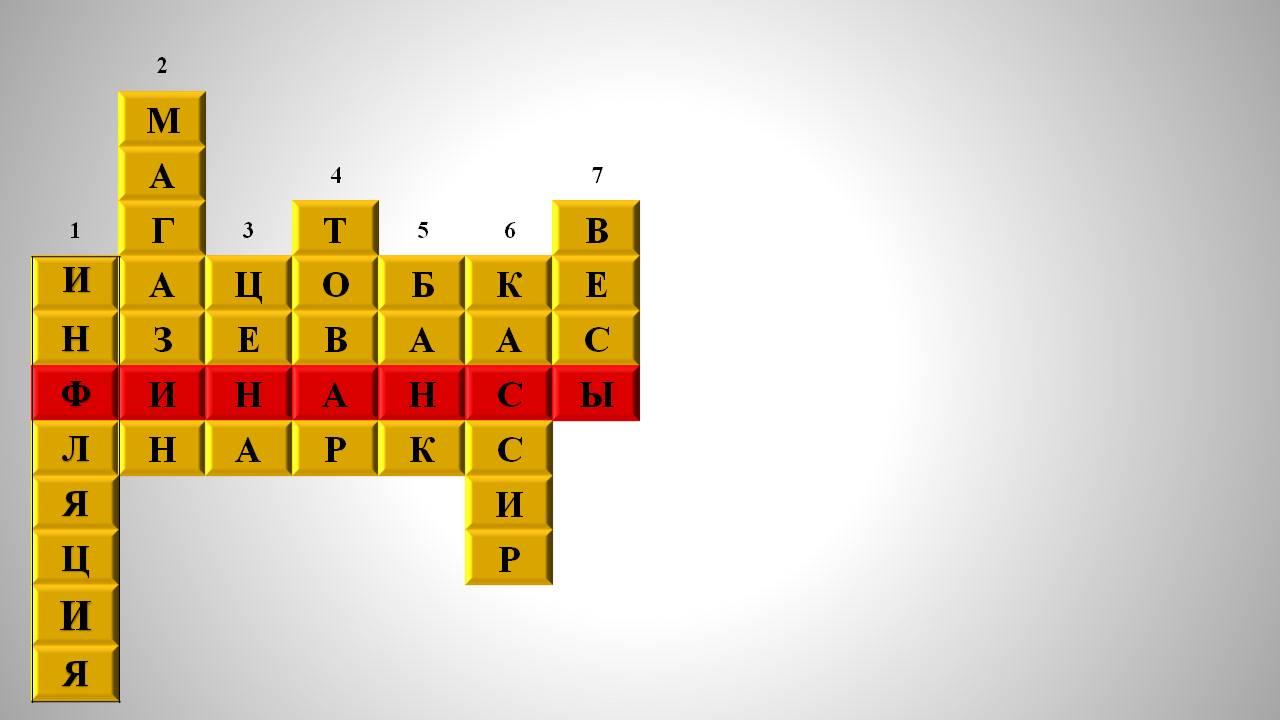 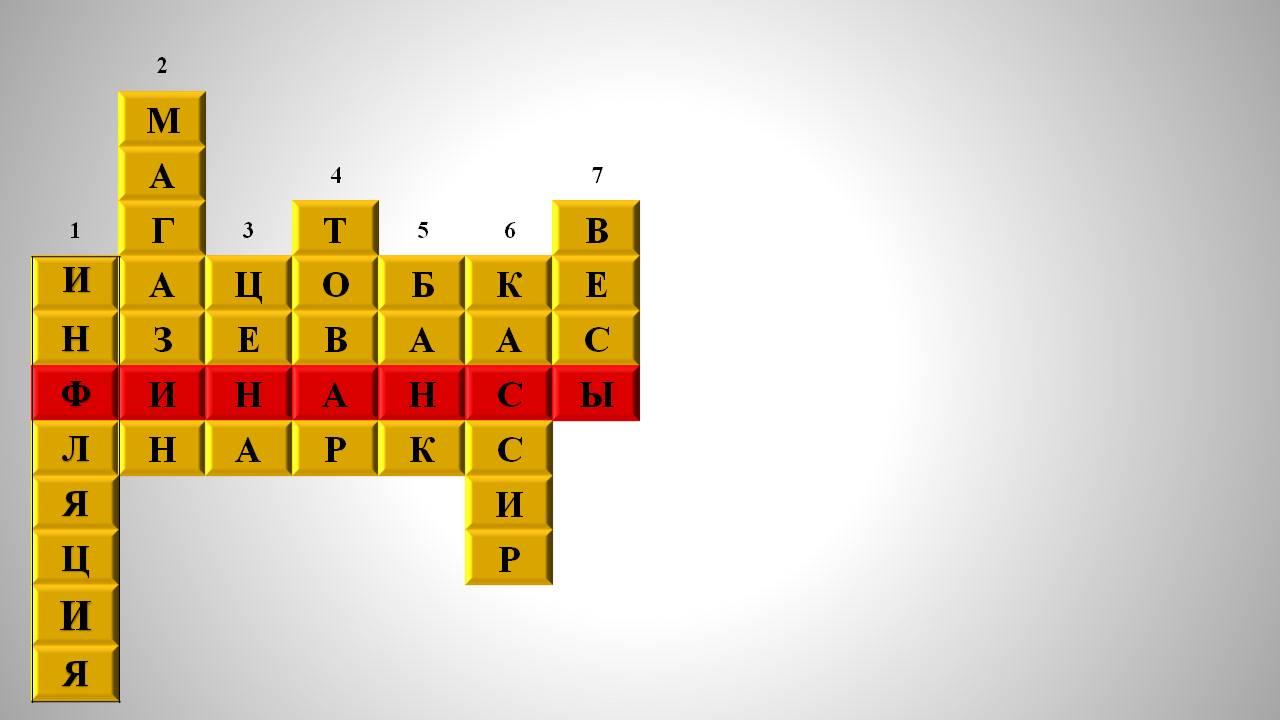 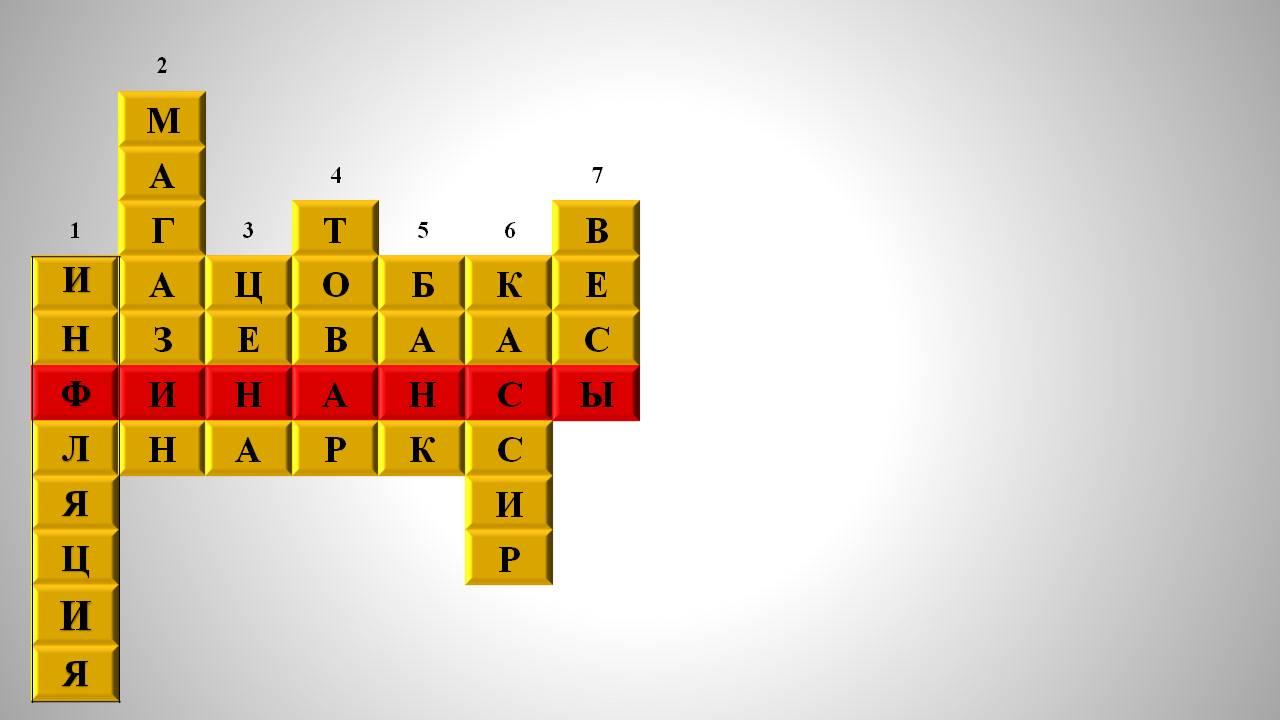 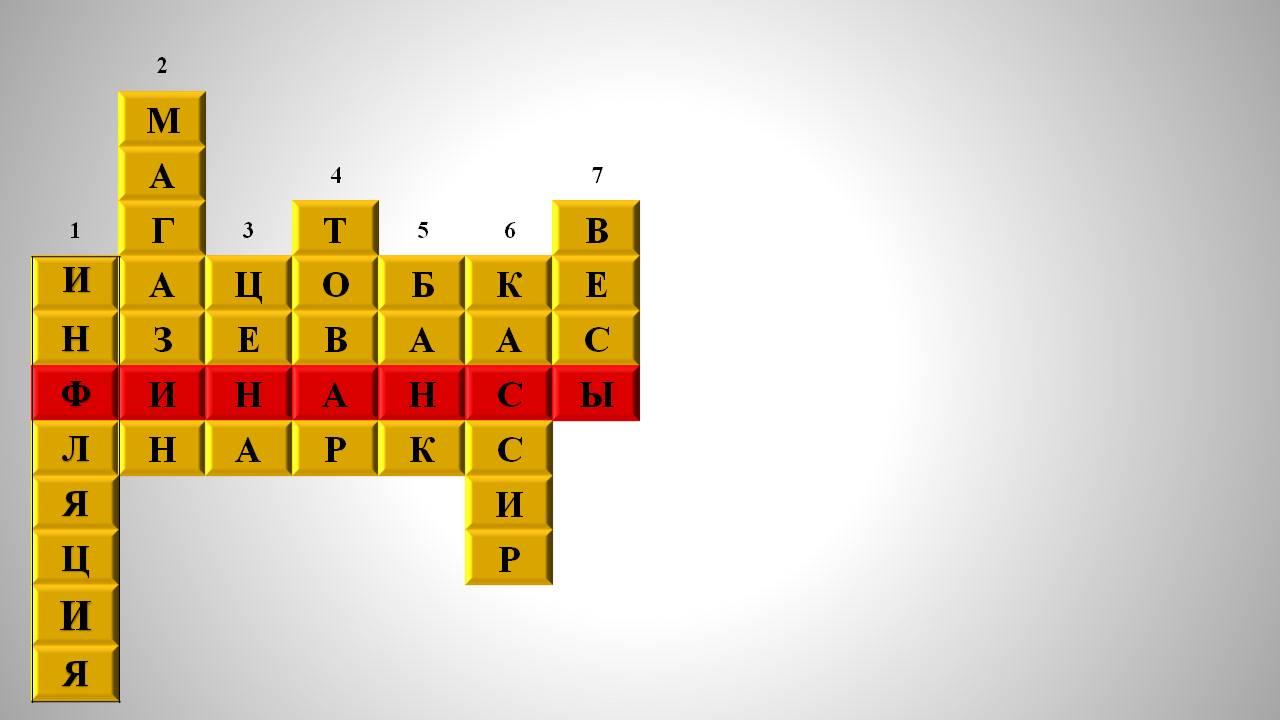 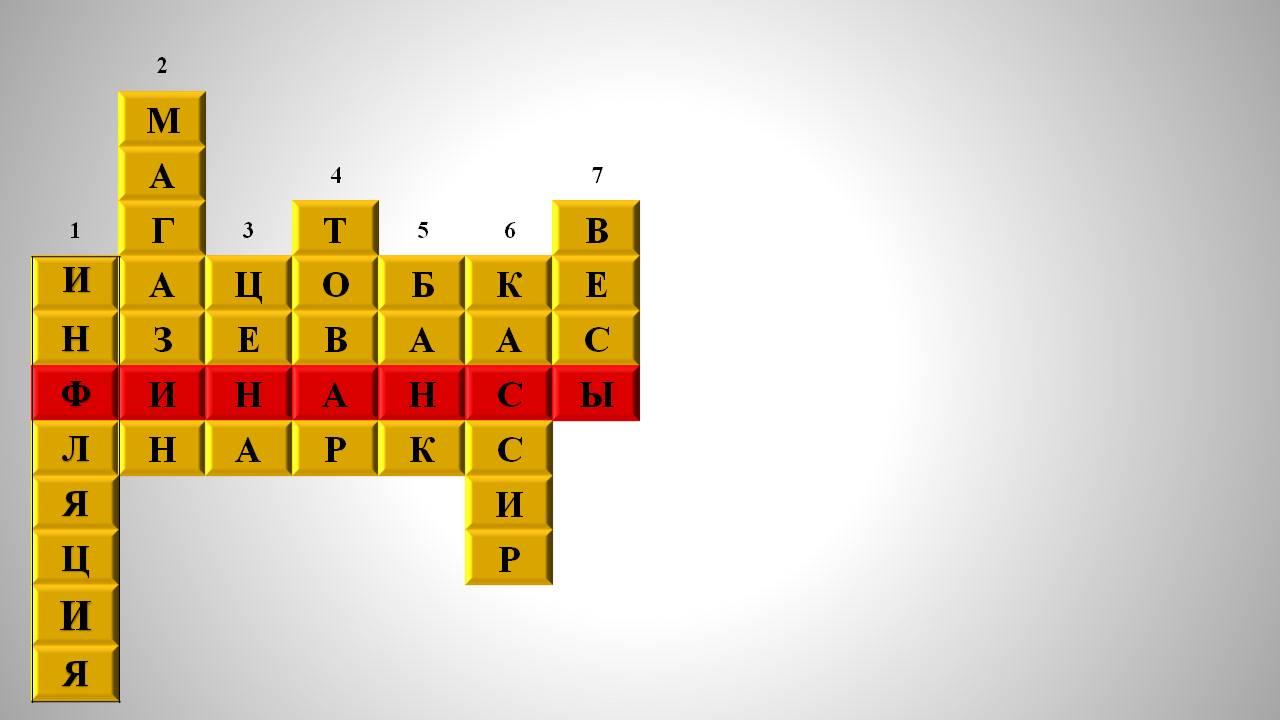 Ответ:
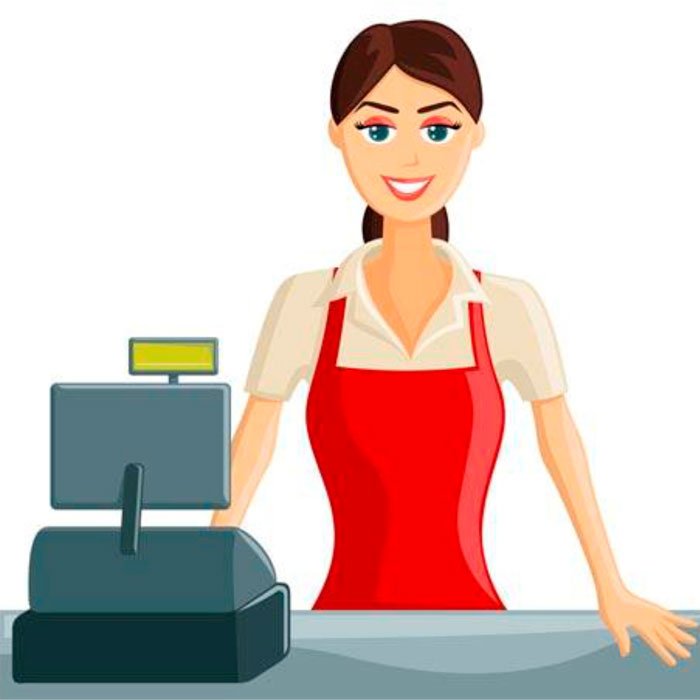 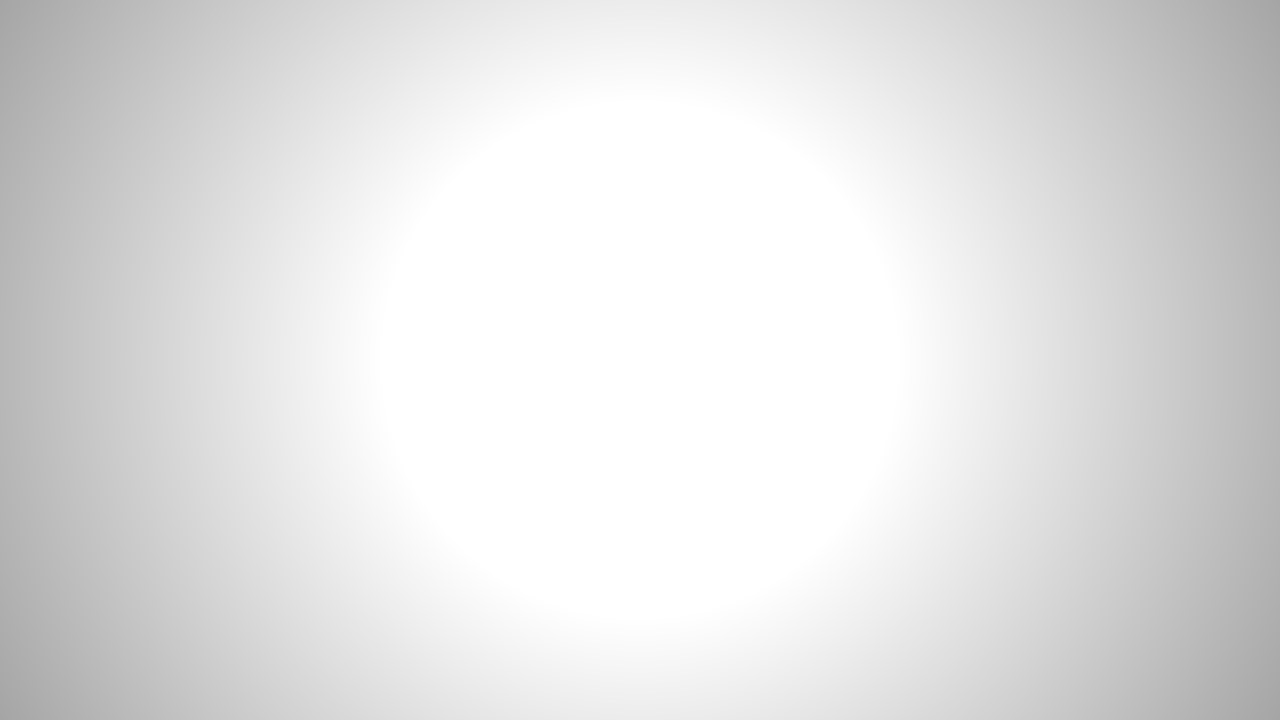 Вопрос № 7
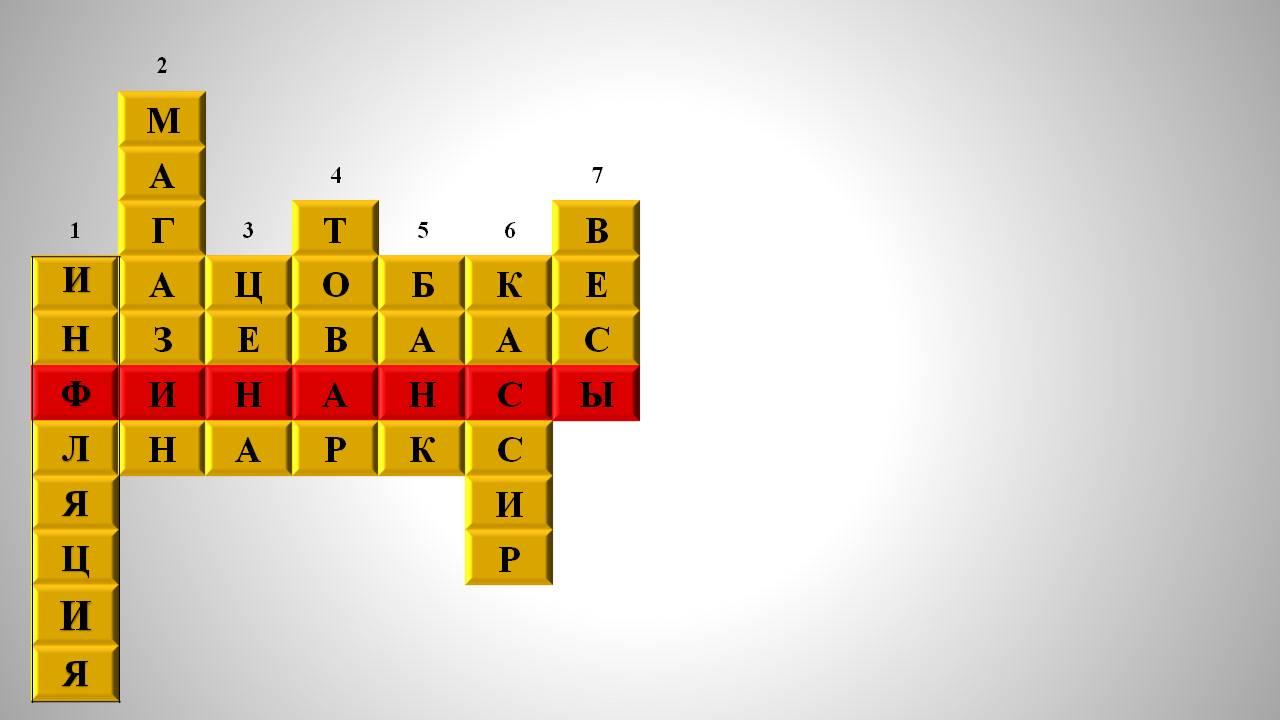 Сколько купили вы колбасы, стрелкой покажут вам точно…
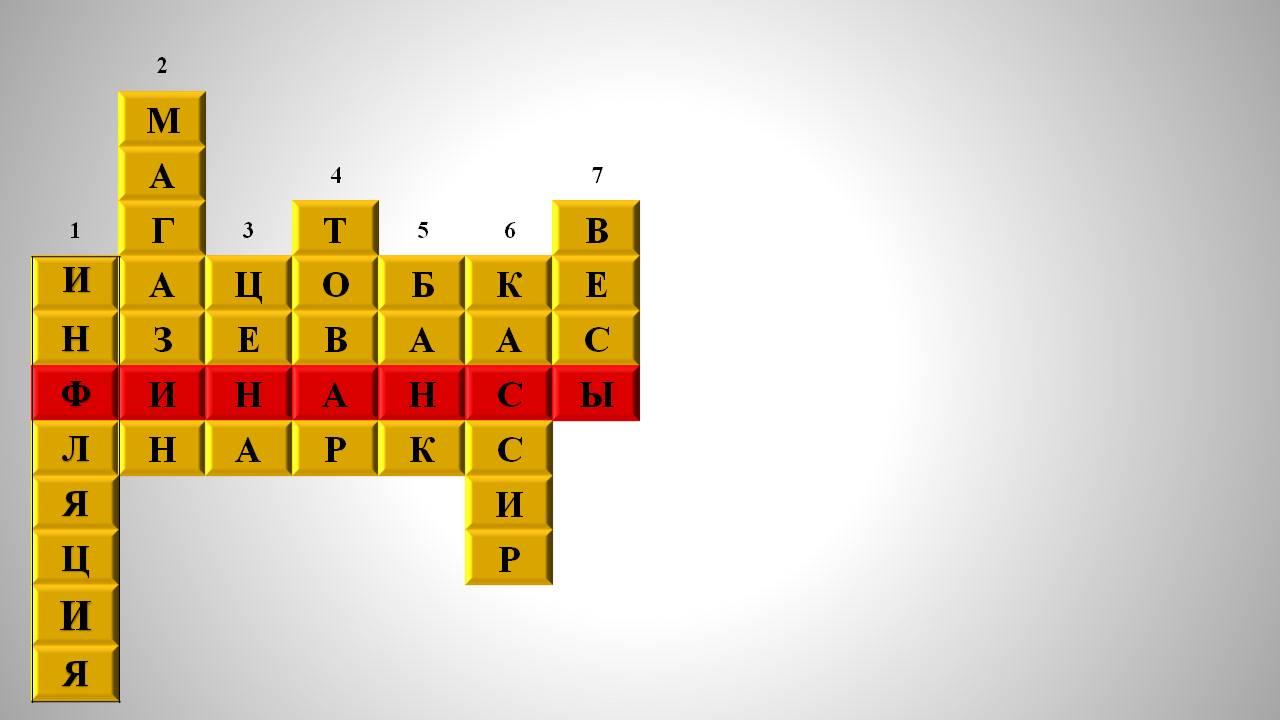 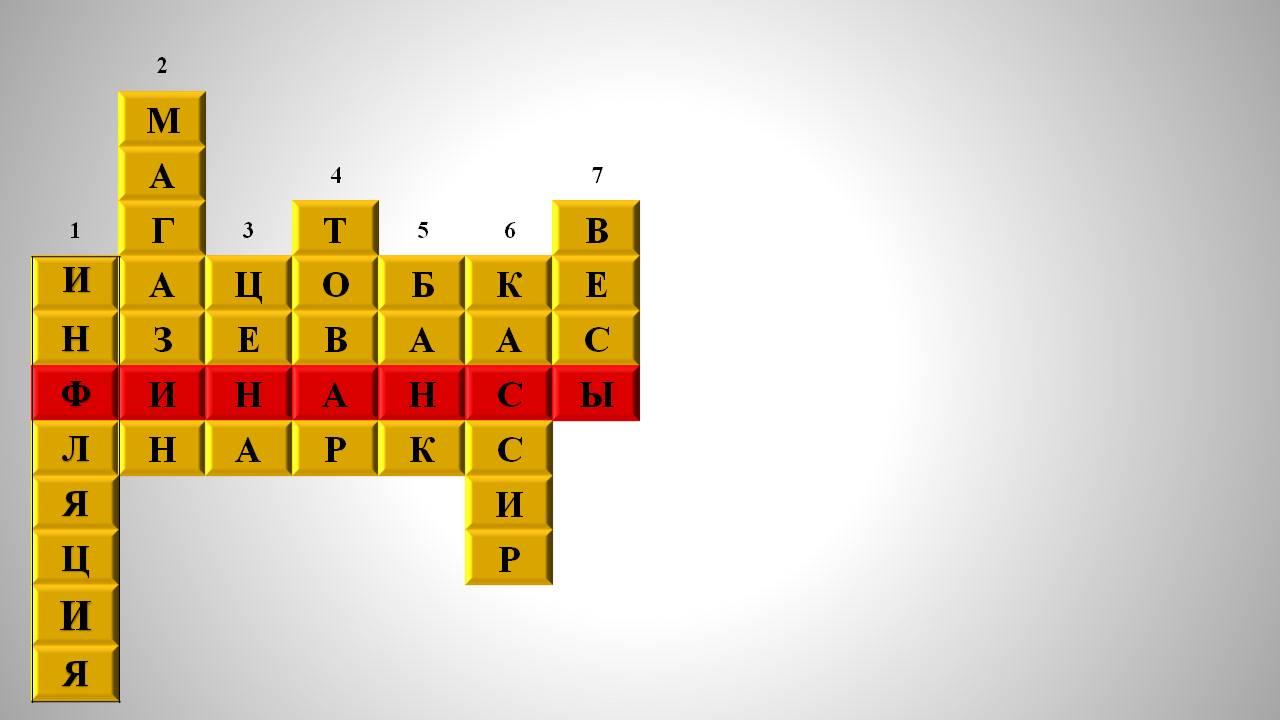 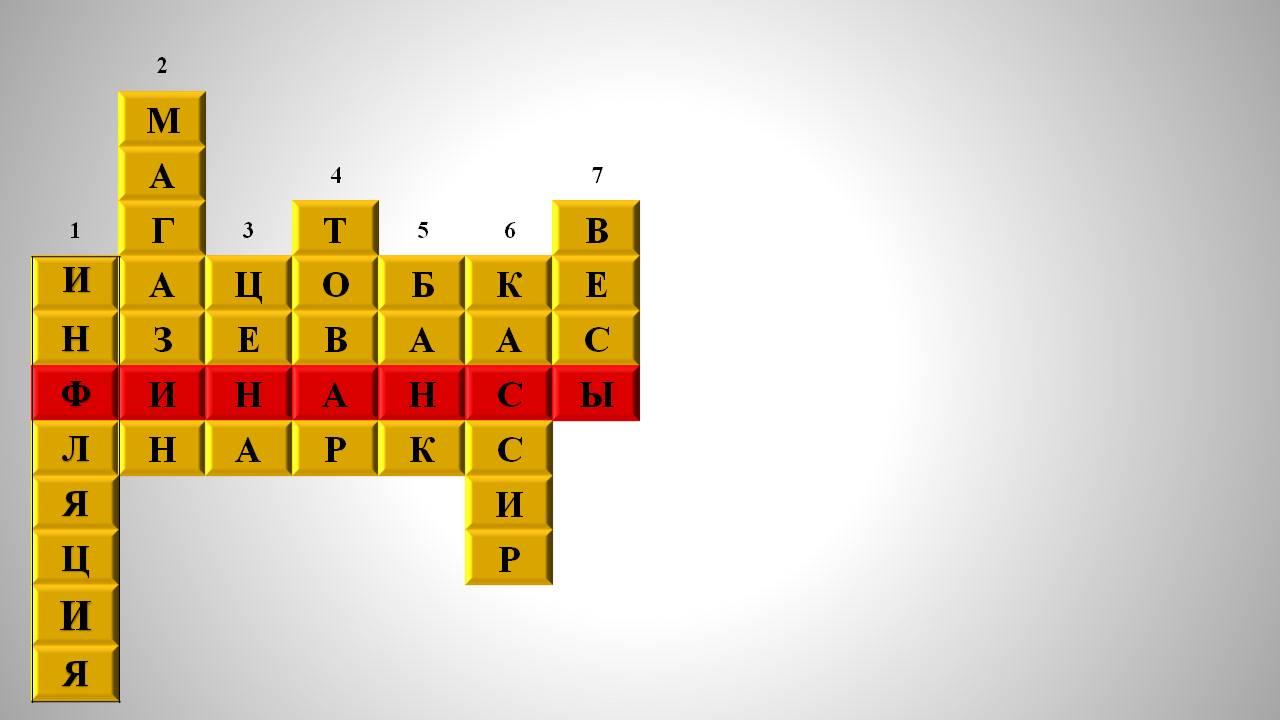 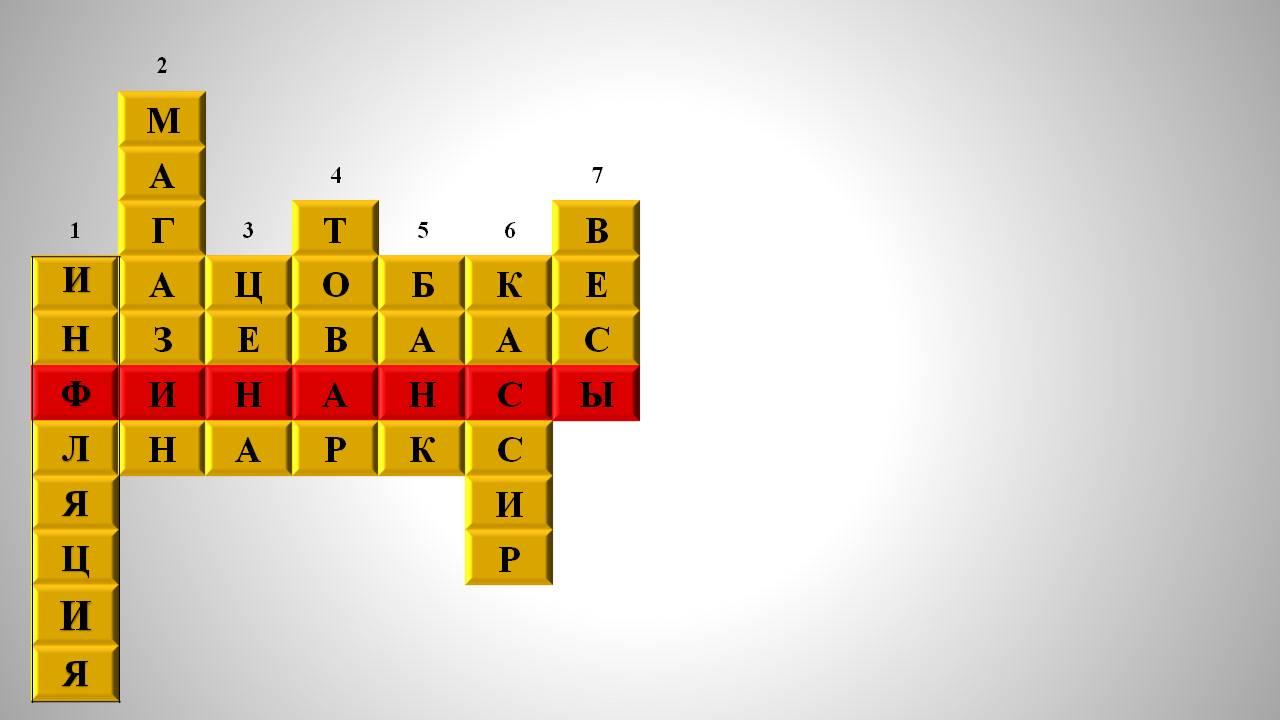 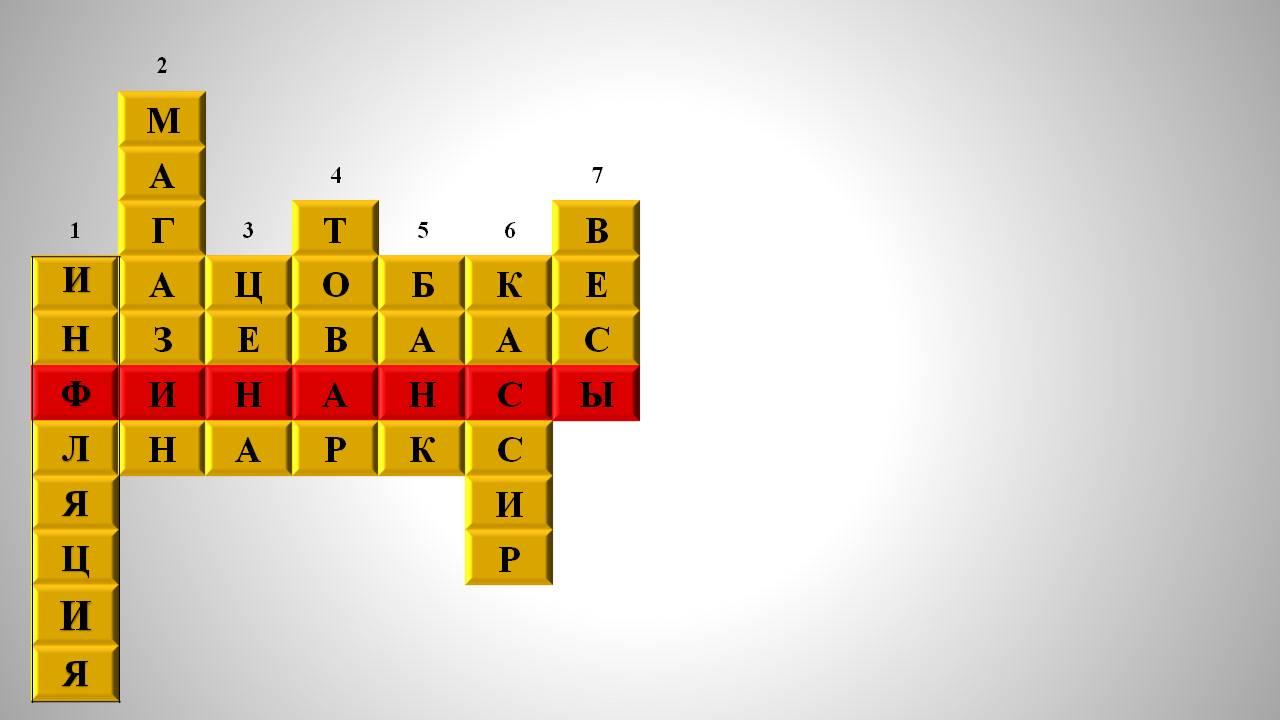 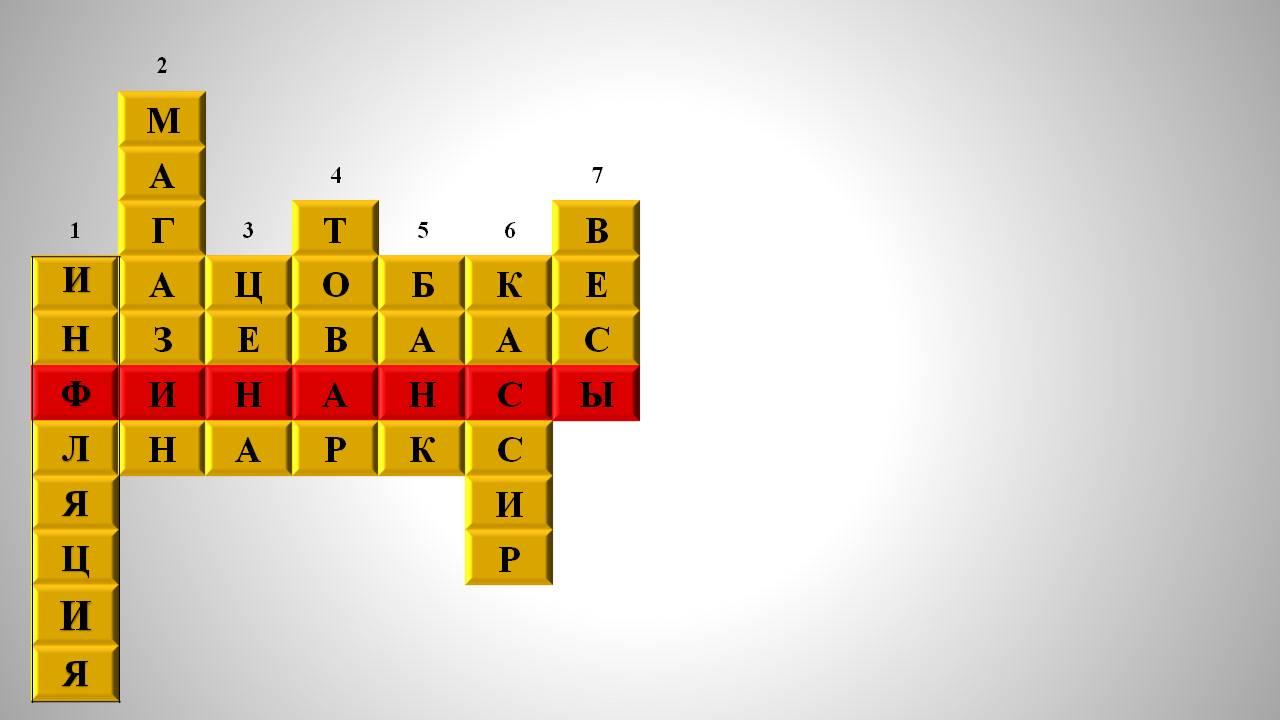 Ответ:
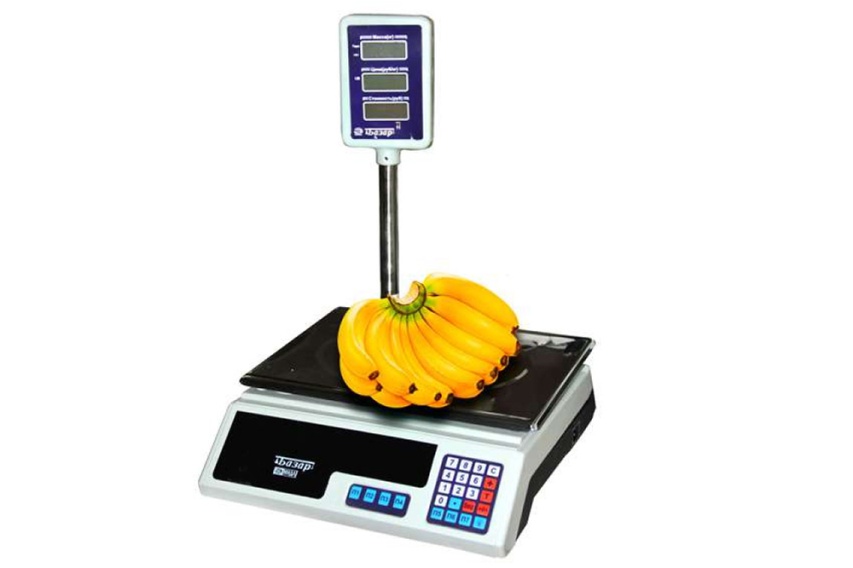 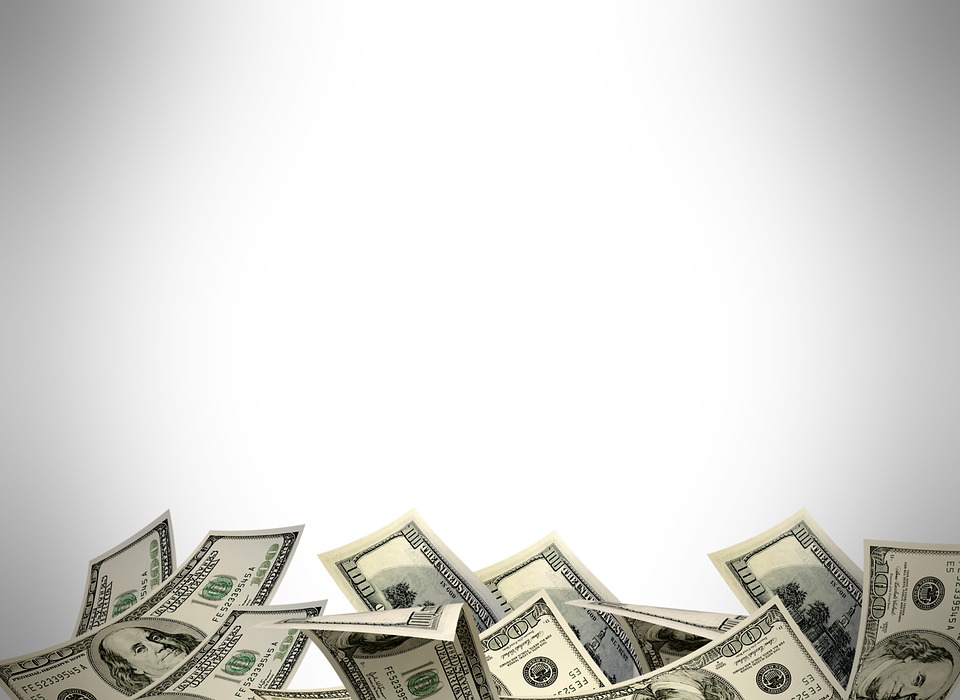